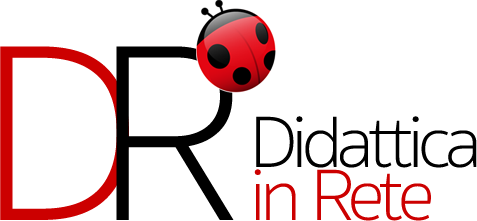 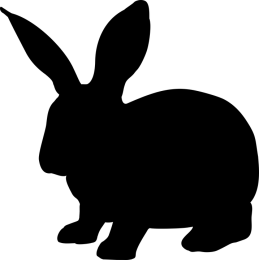 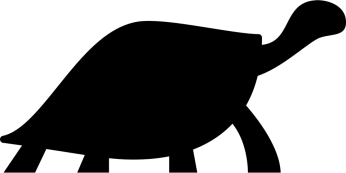 GLI ANIMALI
NELLE FAVOLE
             … pregi e difetti
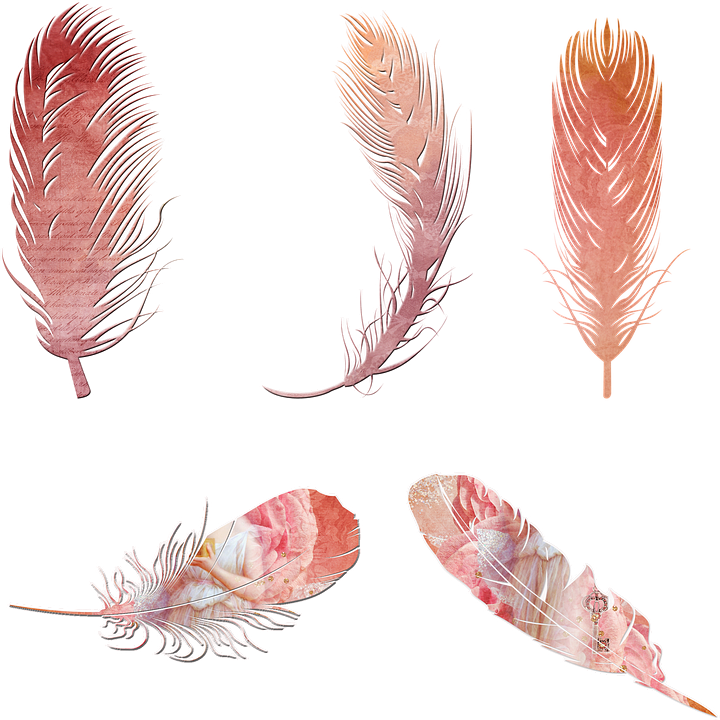 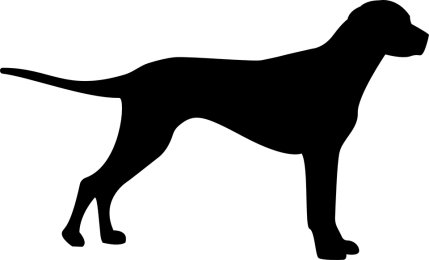 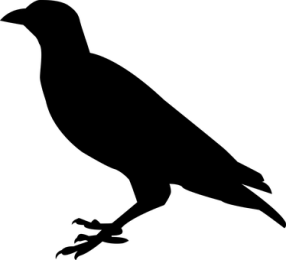 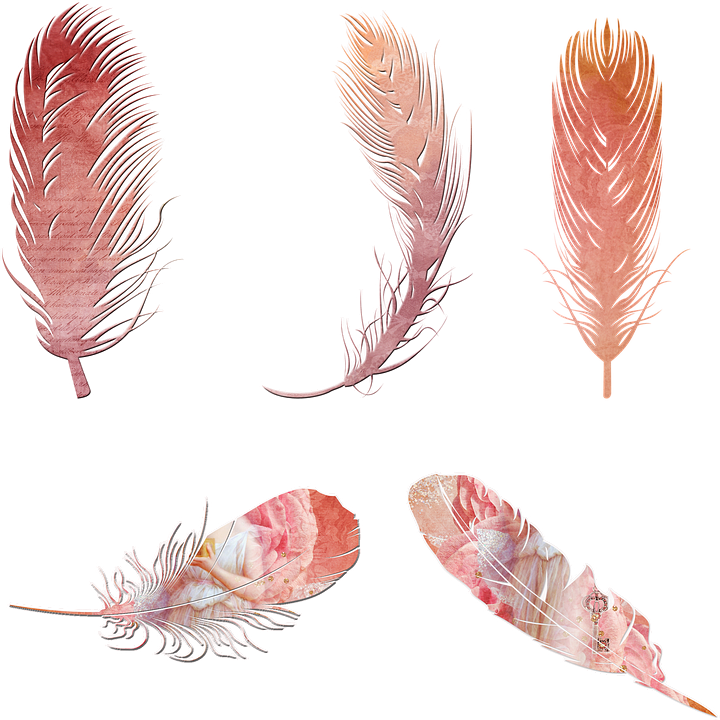 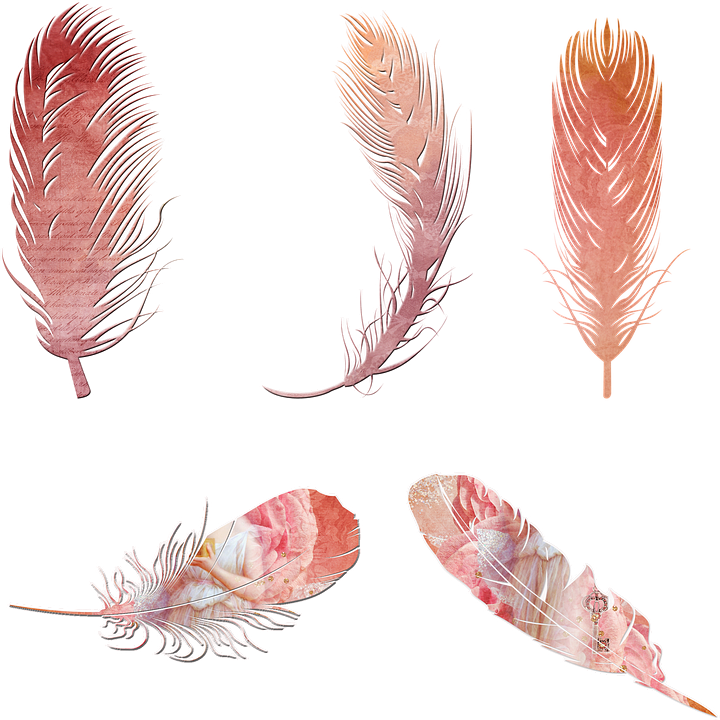 Gli animali, protagonisti delle favole, hanno caratteristiche umane: parlano e compiono azioni tipiche degli uomini, di cui hanno anche pregi e difetti.
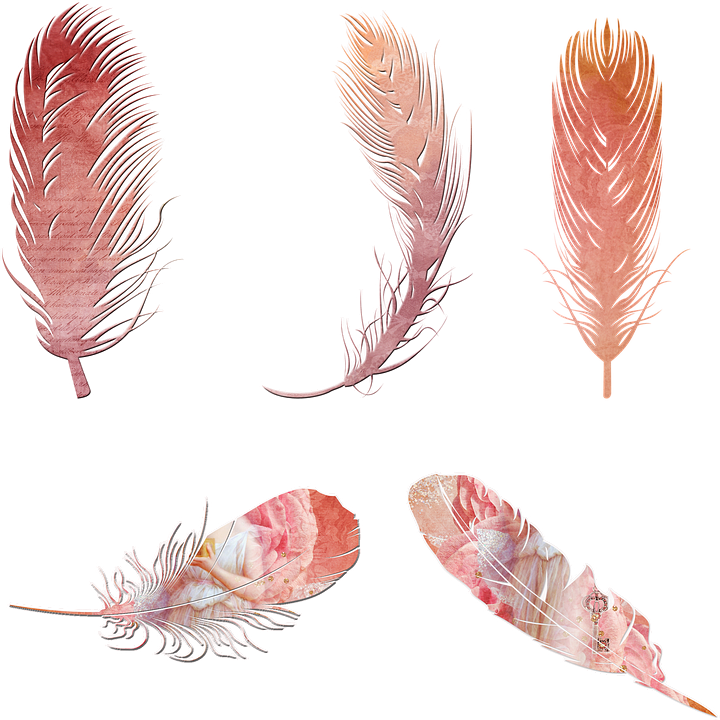 VeDIAMONE ALCUNI …
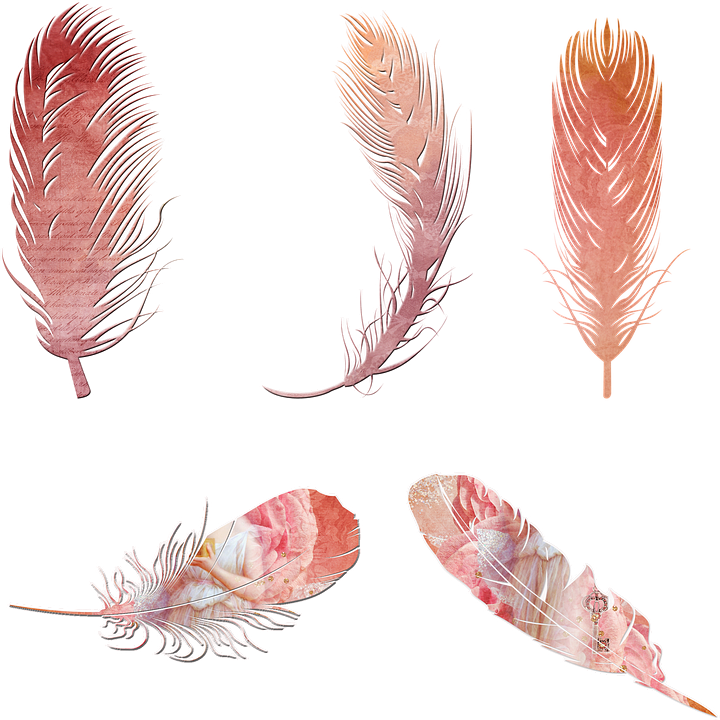 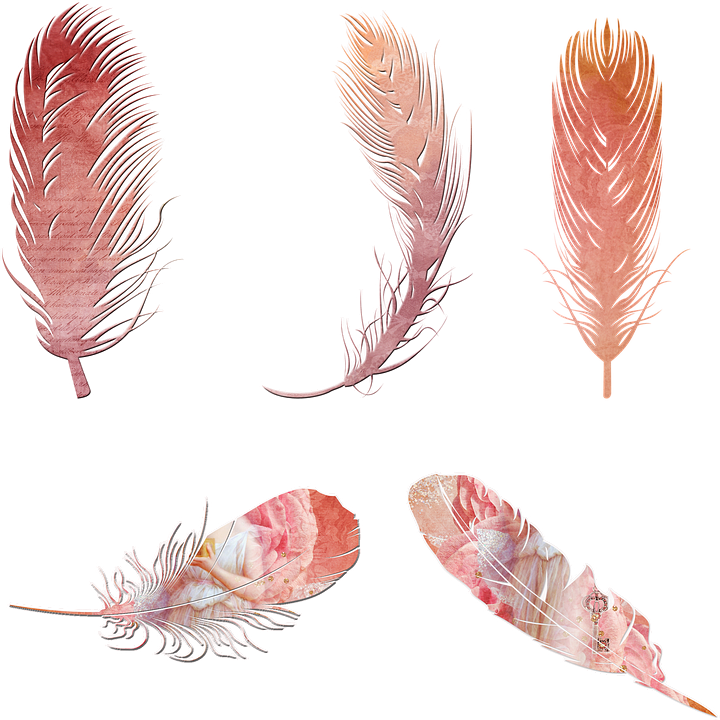 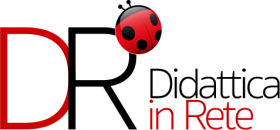 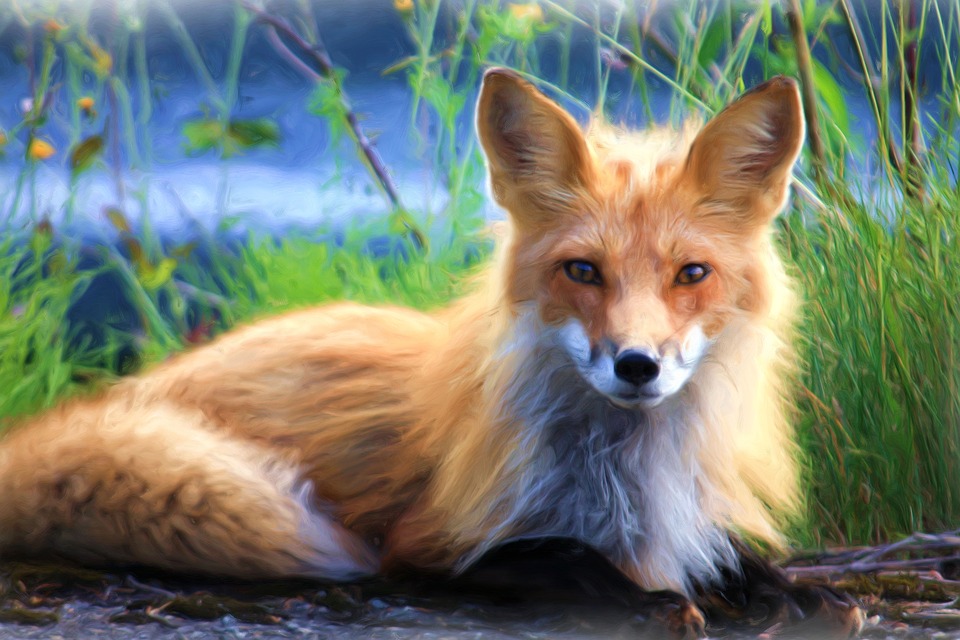 Volpe
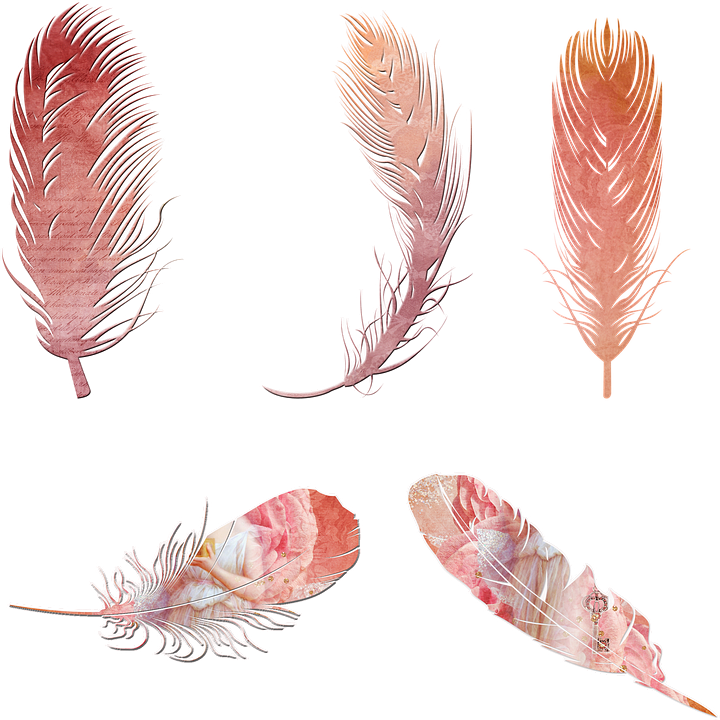 ASTUTA e INGANNATRICE
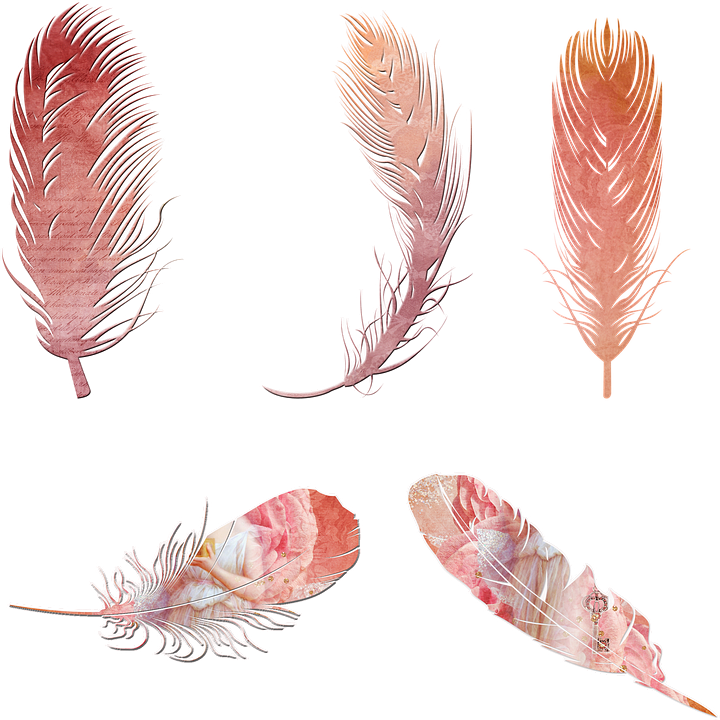 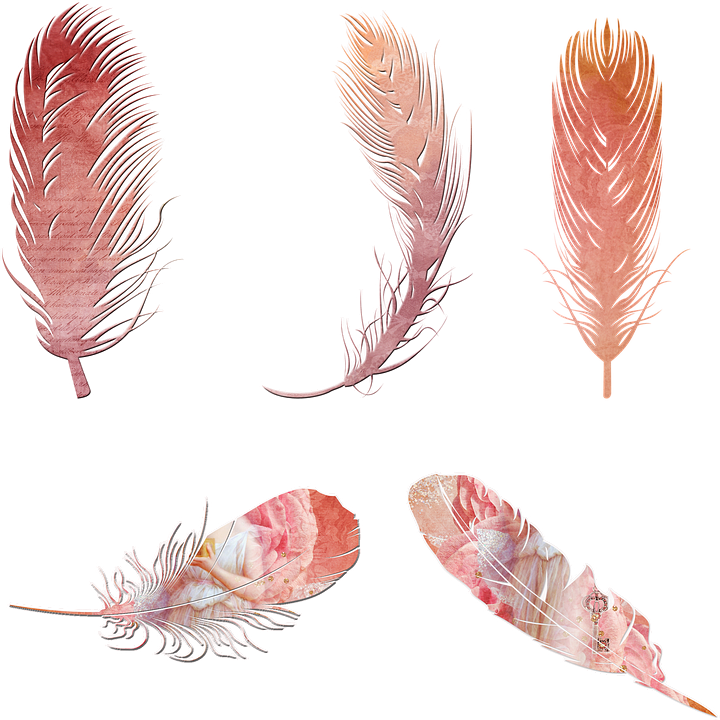 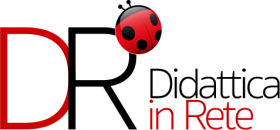 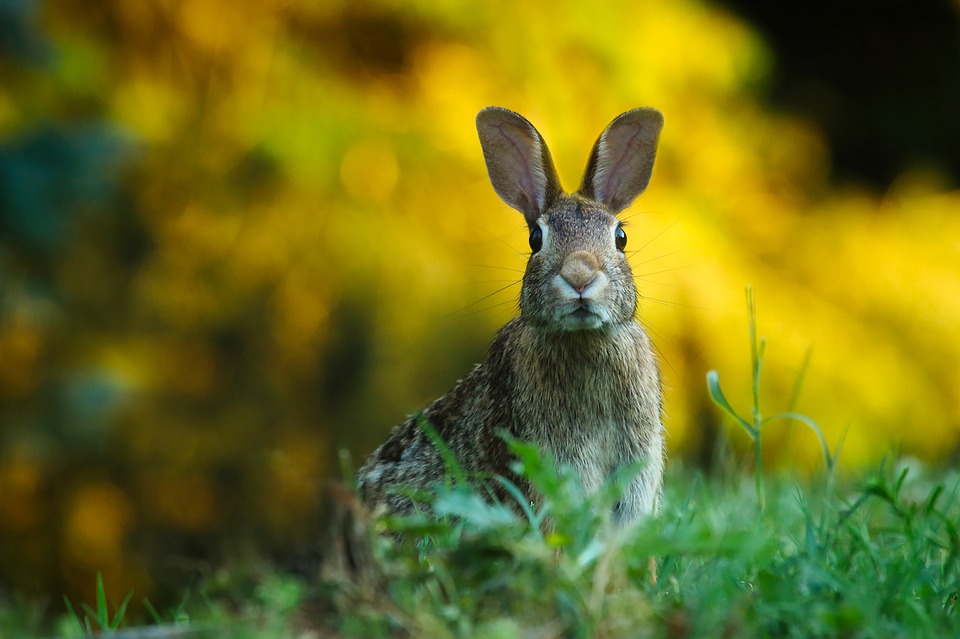 Lepre
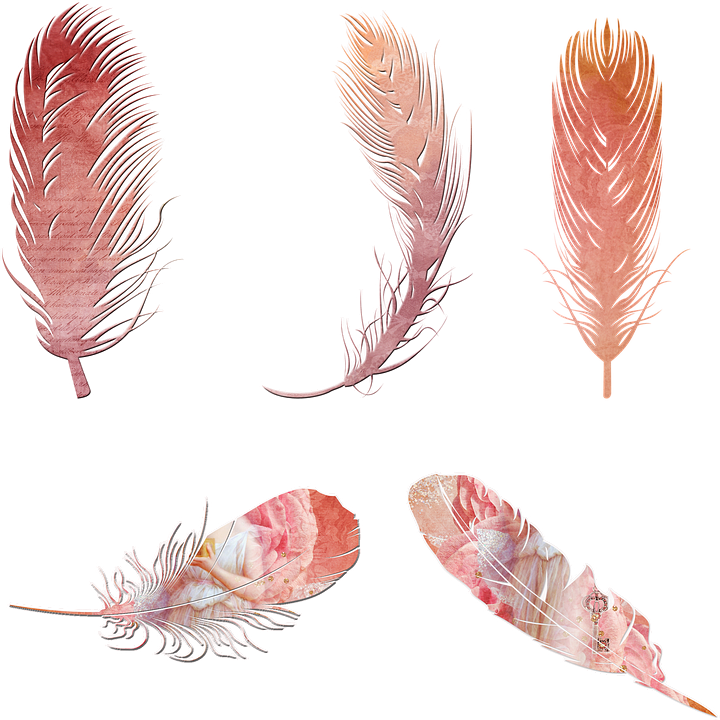 AGILE ma STOLTA
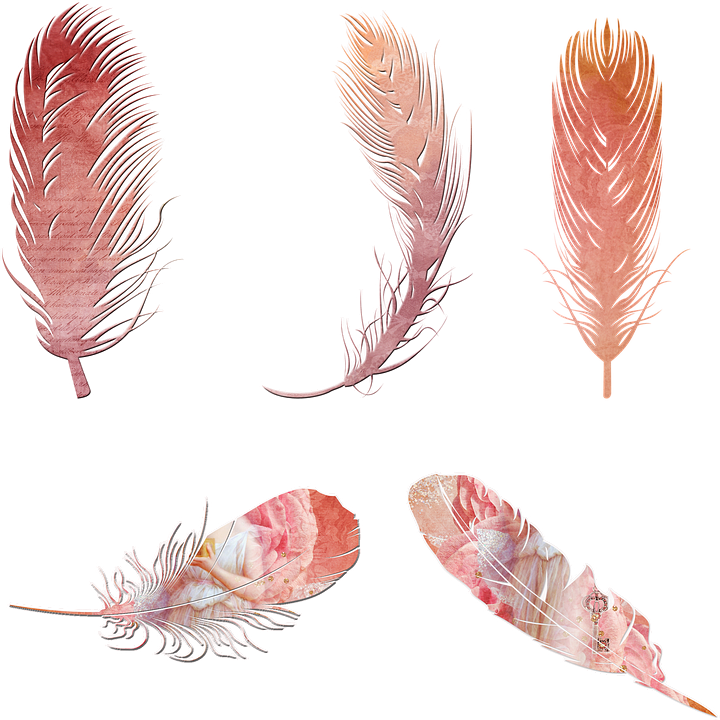 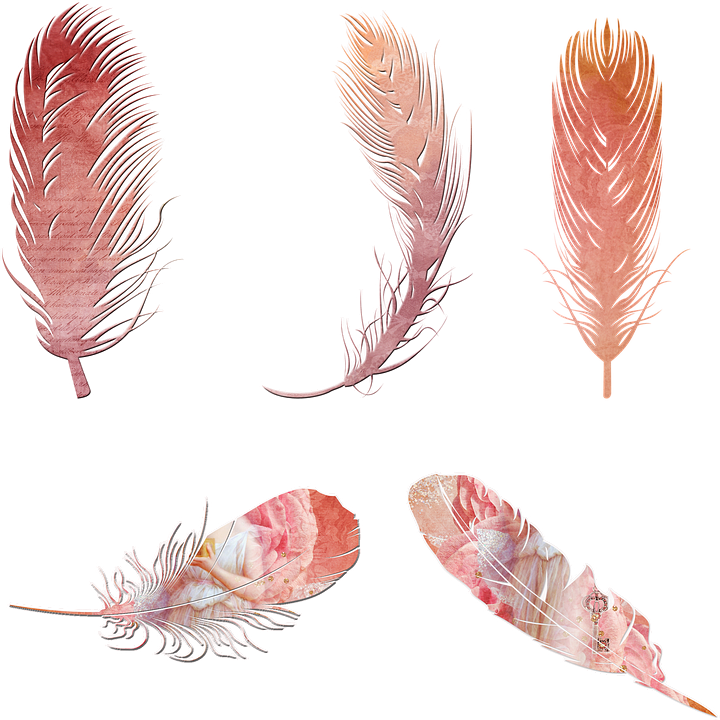 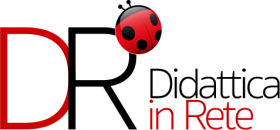 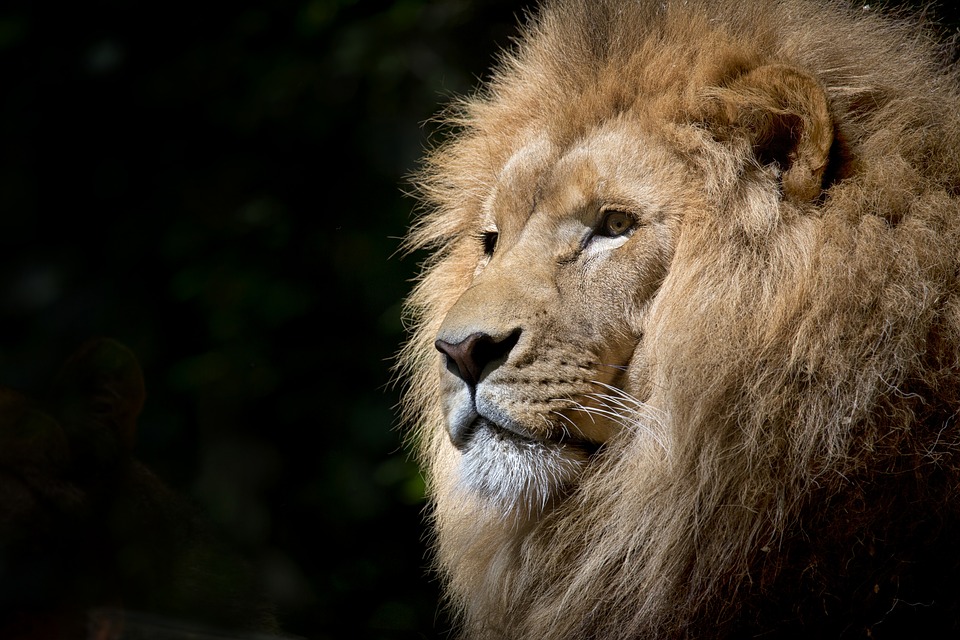 Leone
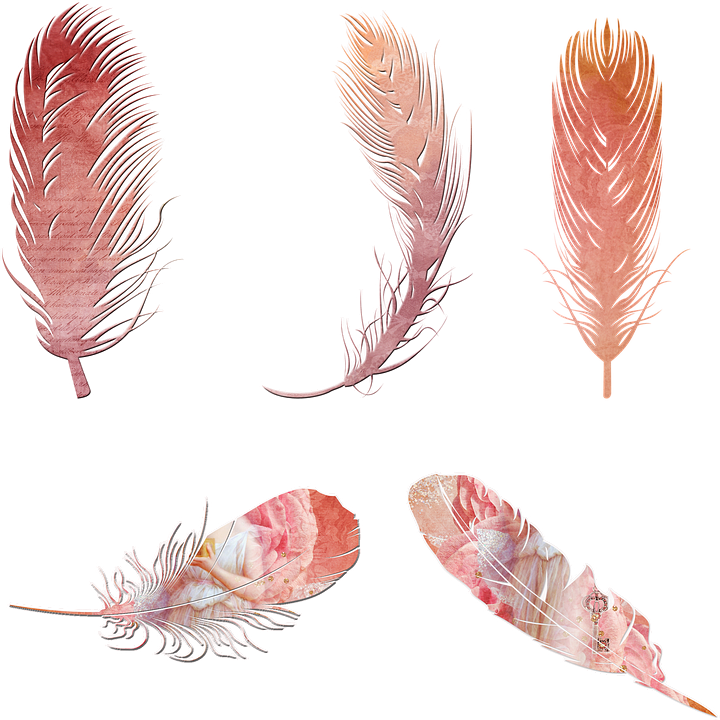 CORAGGIOSO e POTENTE, ma anche
PREPOTENTE e AVIDO
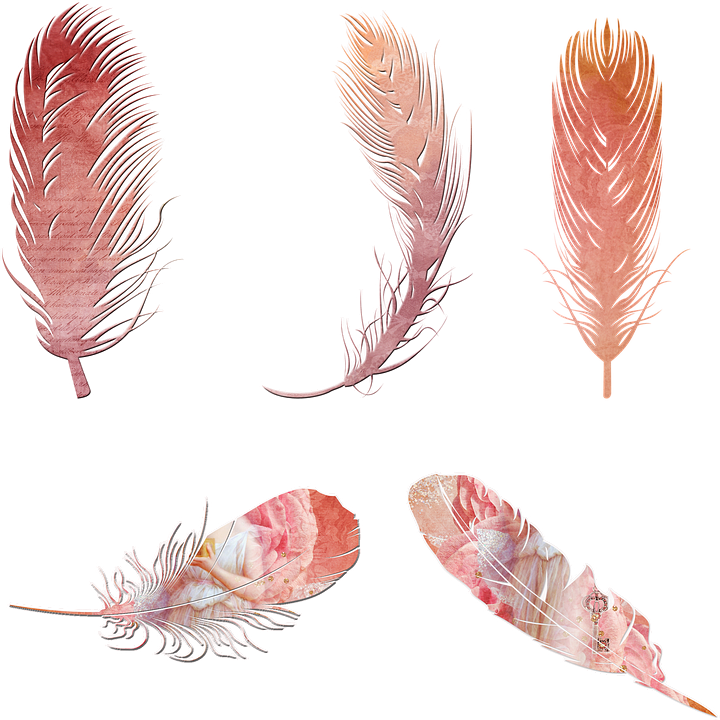 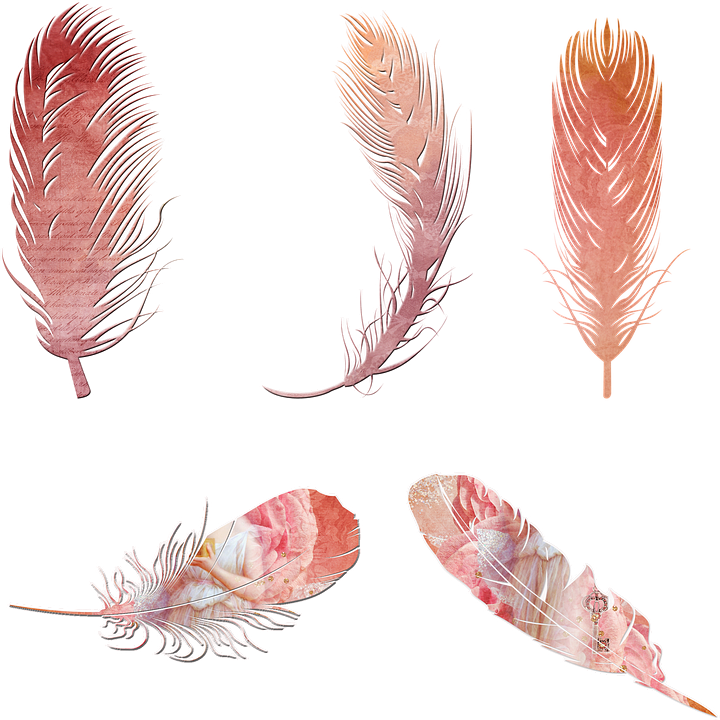 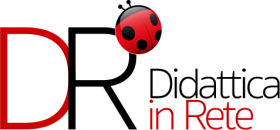 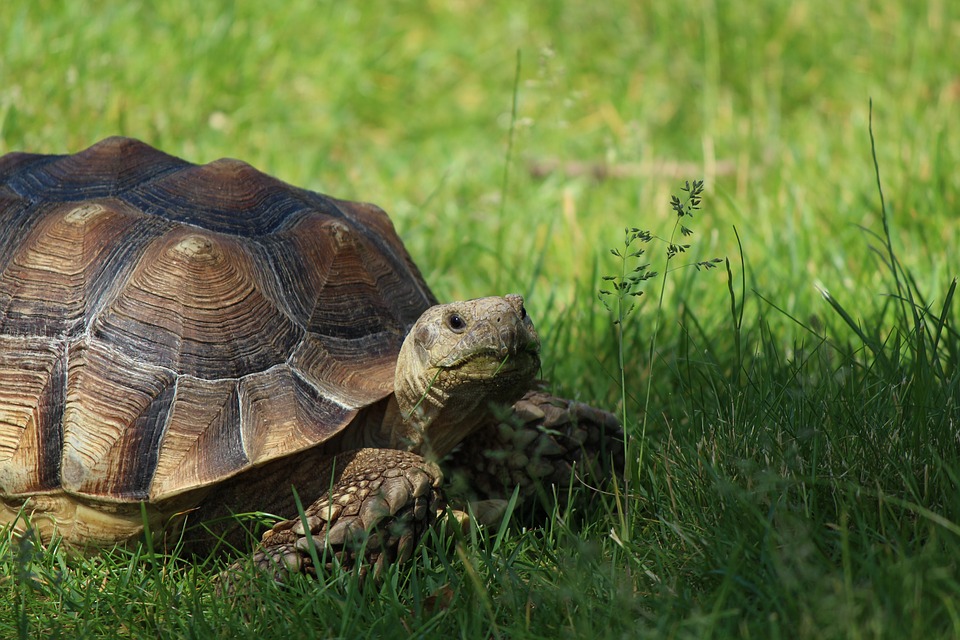 tartaruga
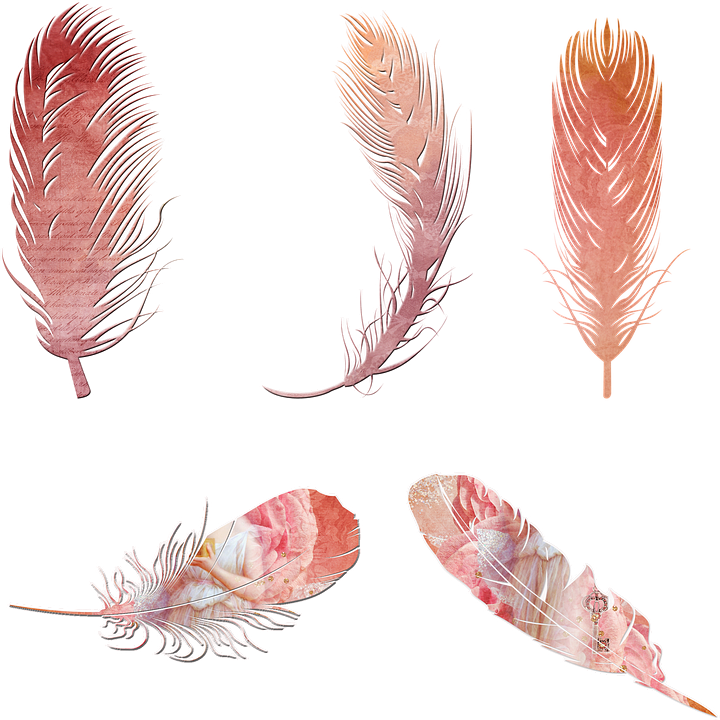 LENTA, RIFLESSIVA e PAZIENTE
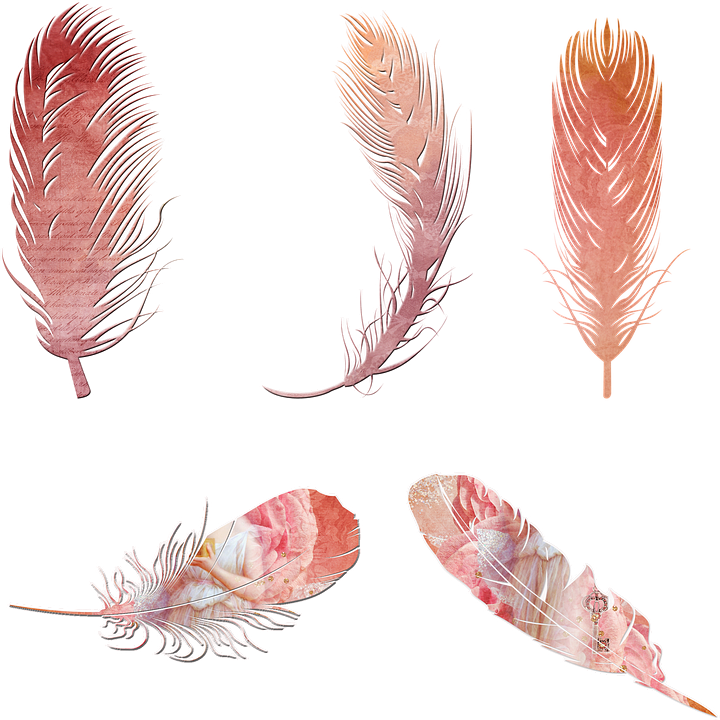 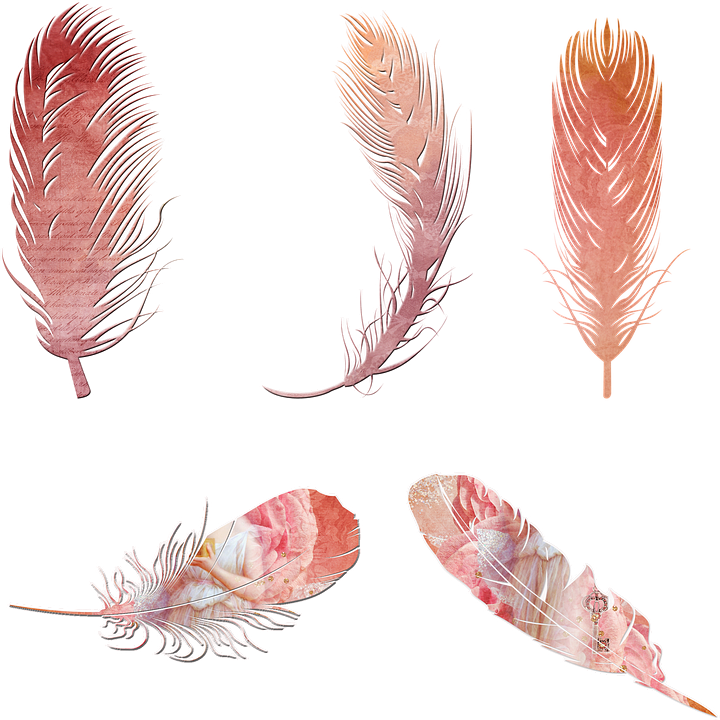 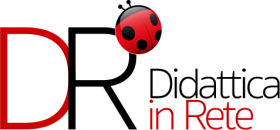 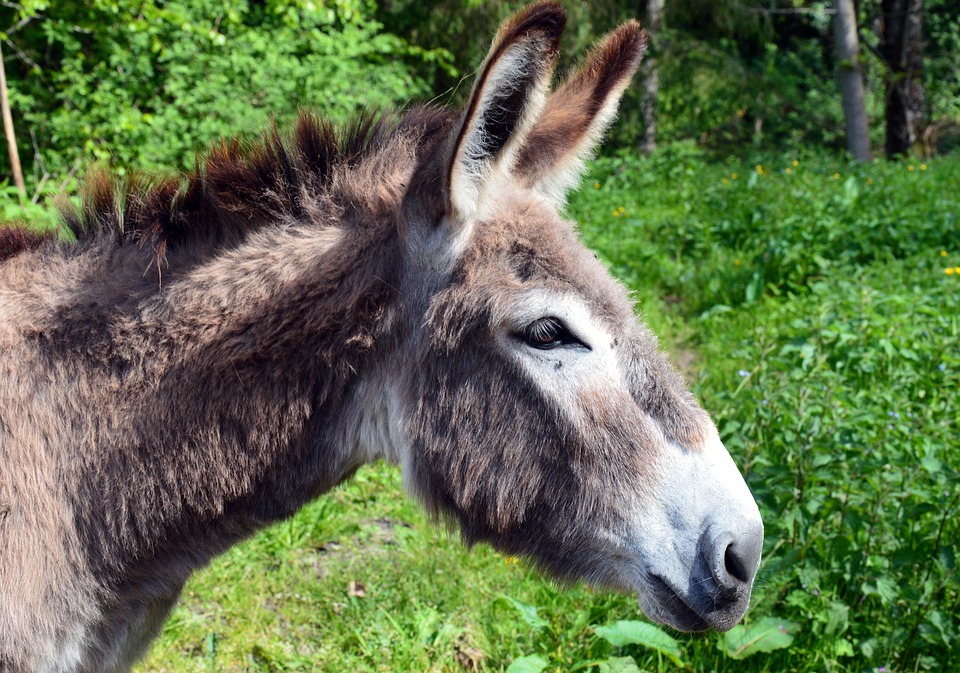 asino
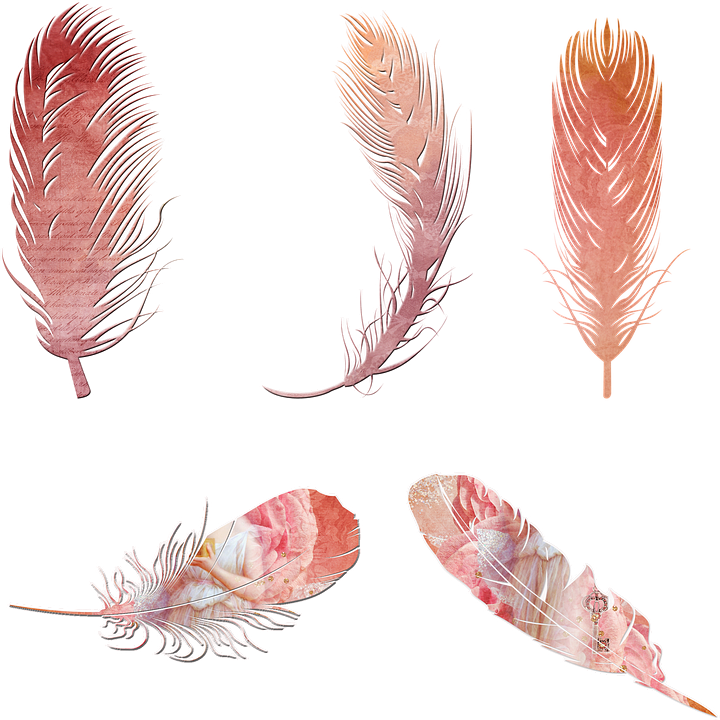 COCCIUTO
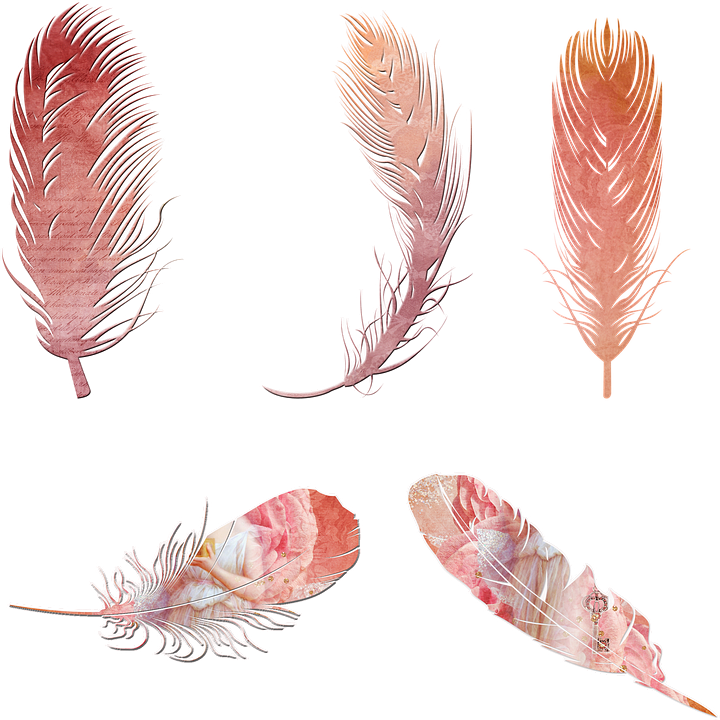 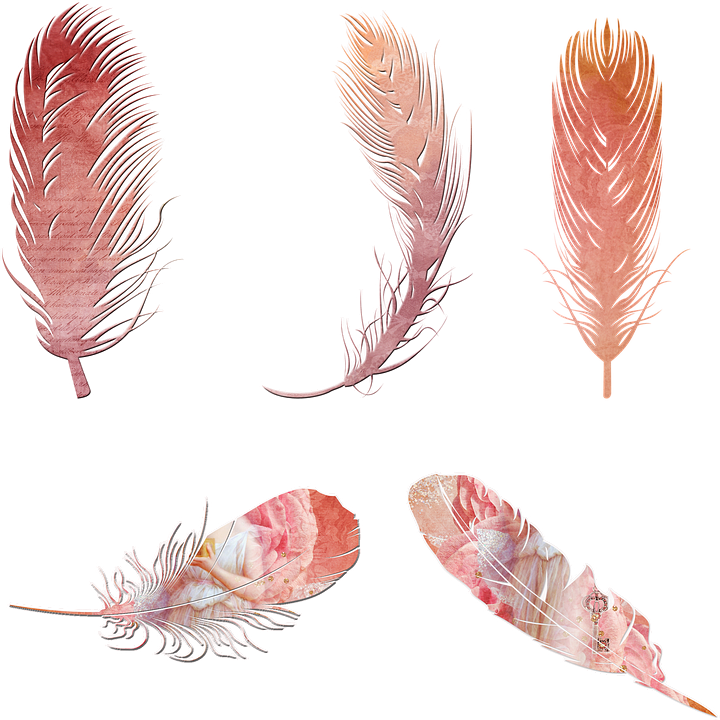 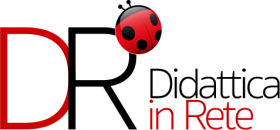 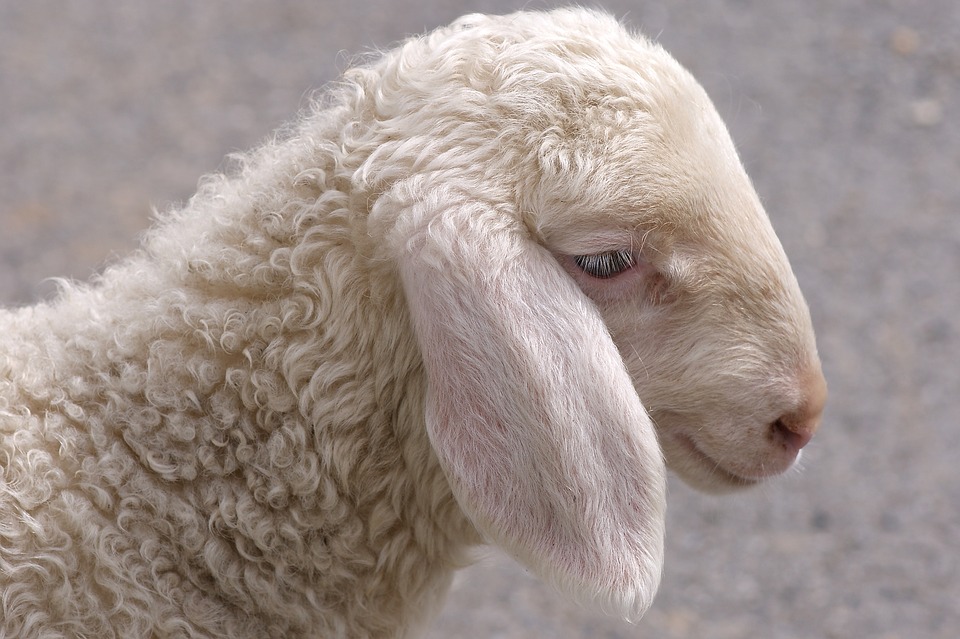 agnello
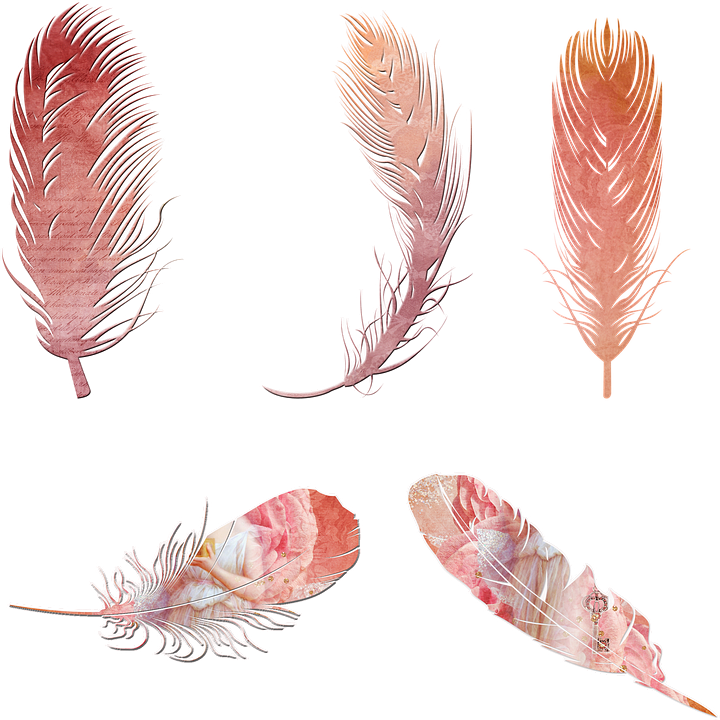 MANSUETO e INGENUO
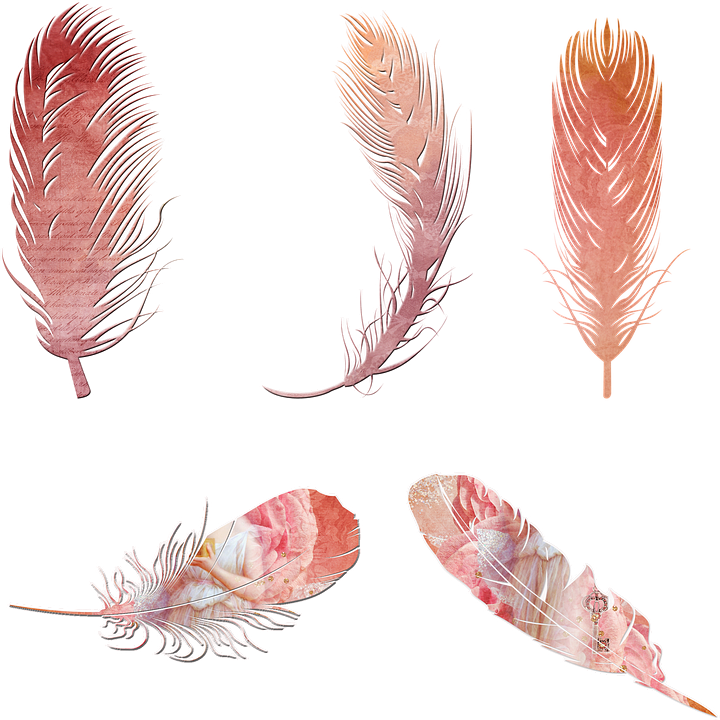 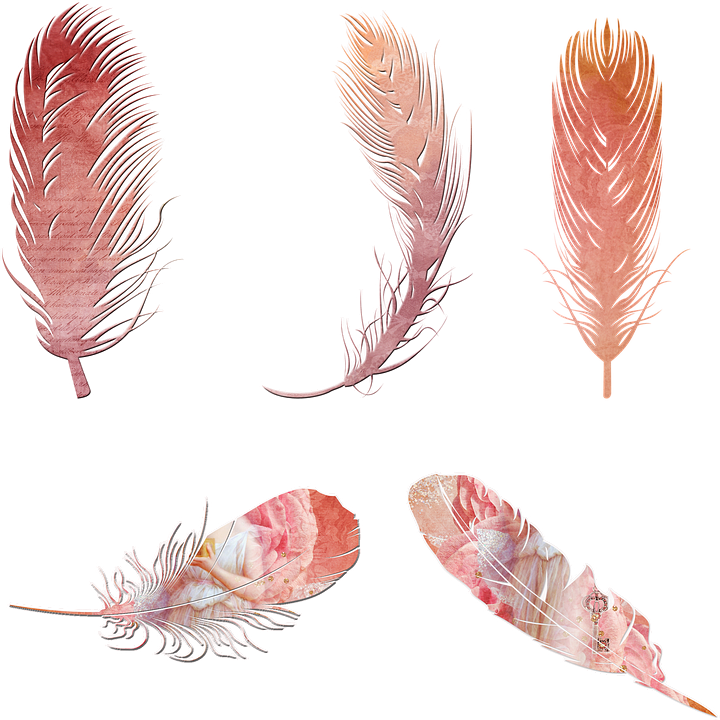 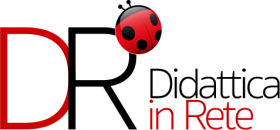 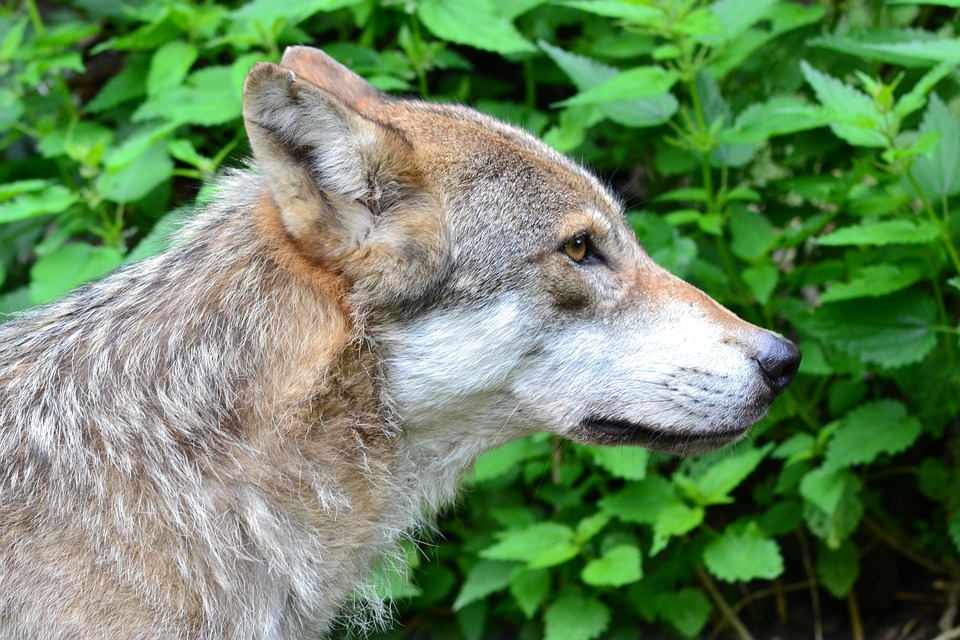 lUPo
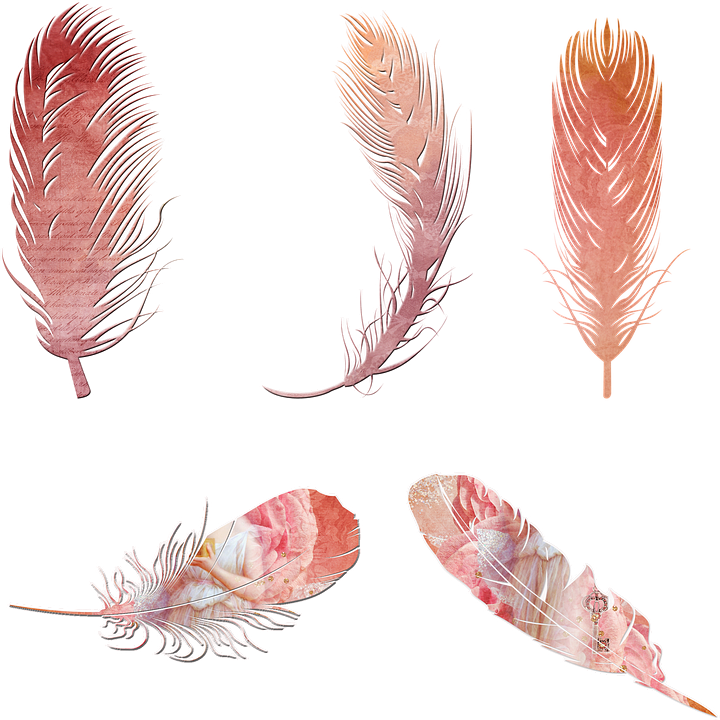 AVIDO e ARROGANTE
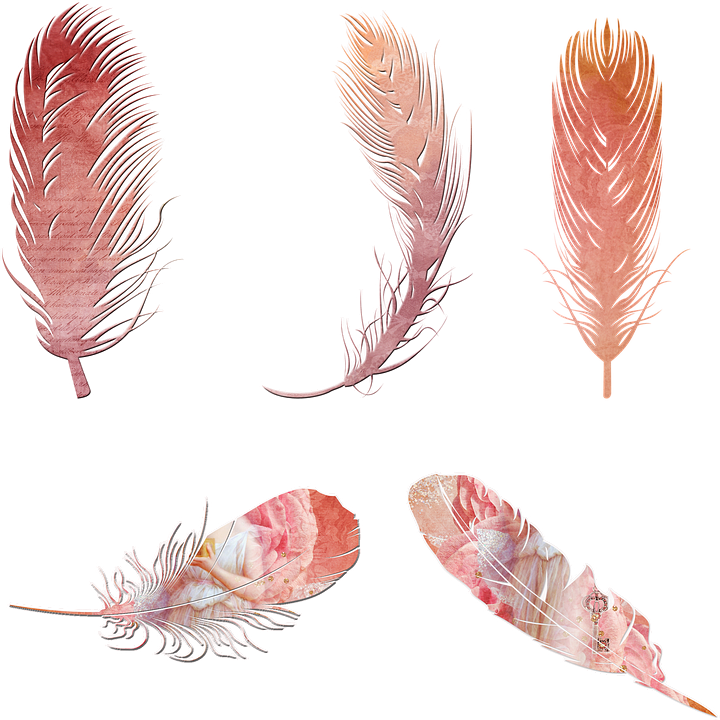 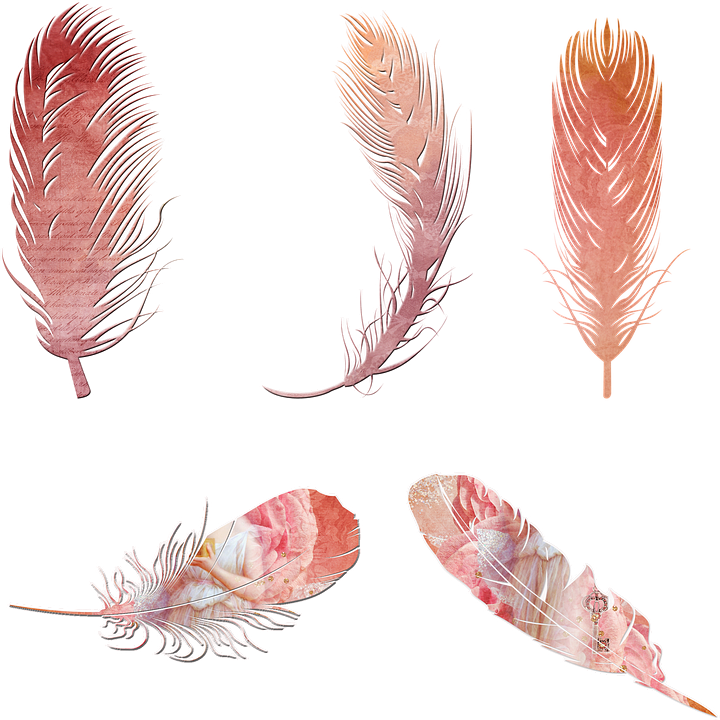 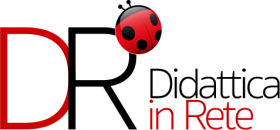 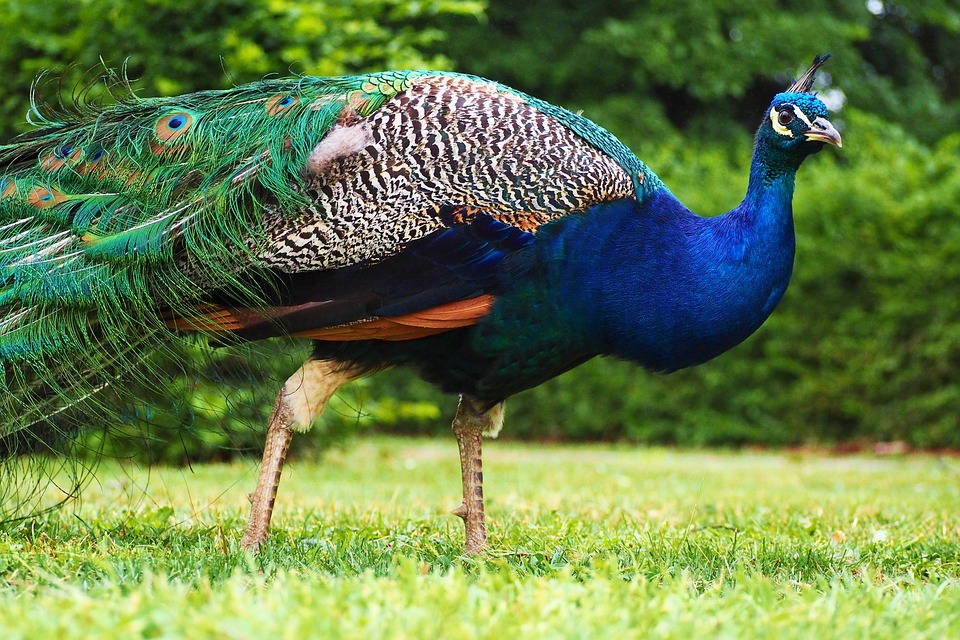 PAVONE
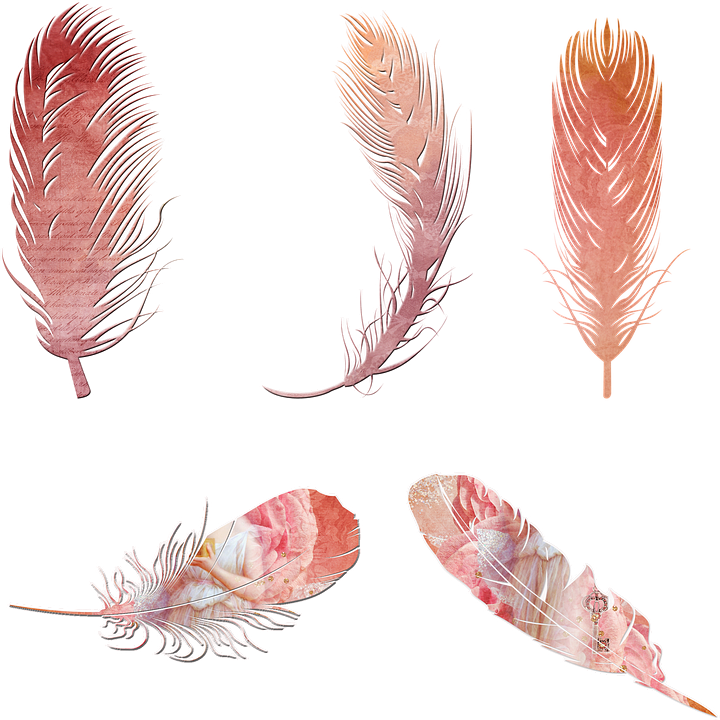 VANITOSO e SPOCCHIOSO
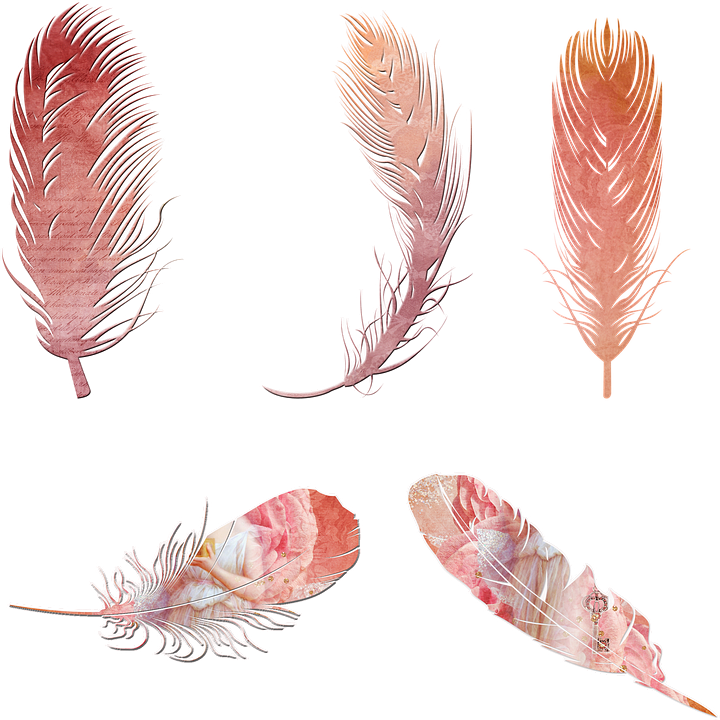 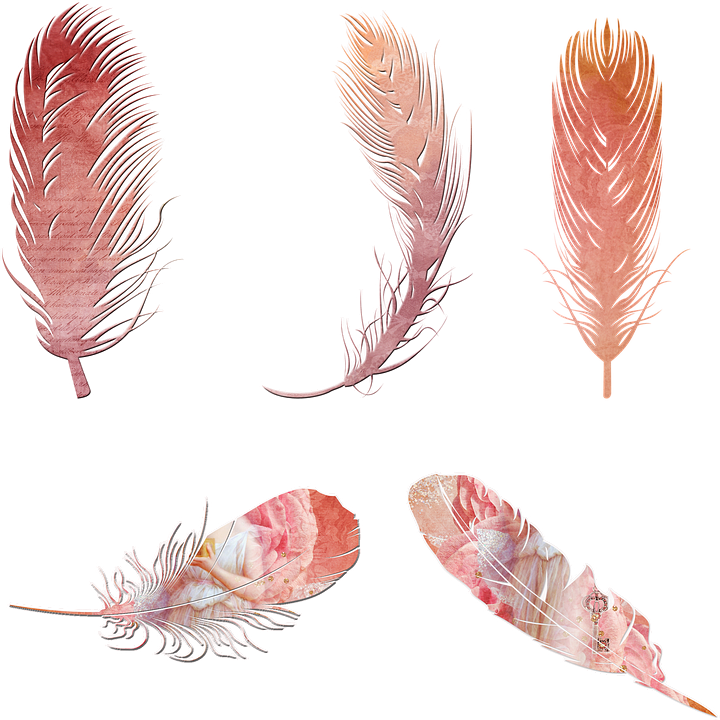 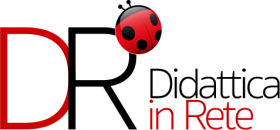 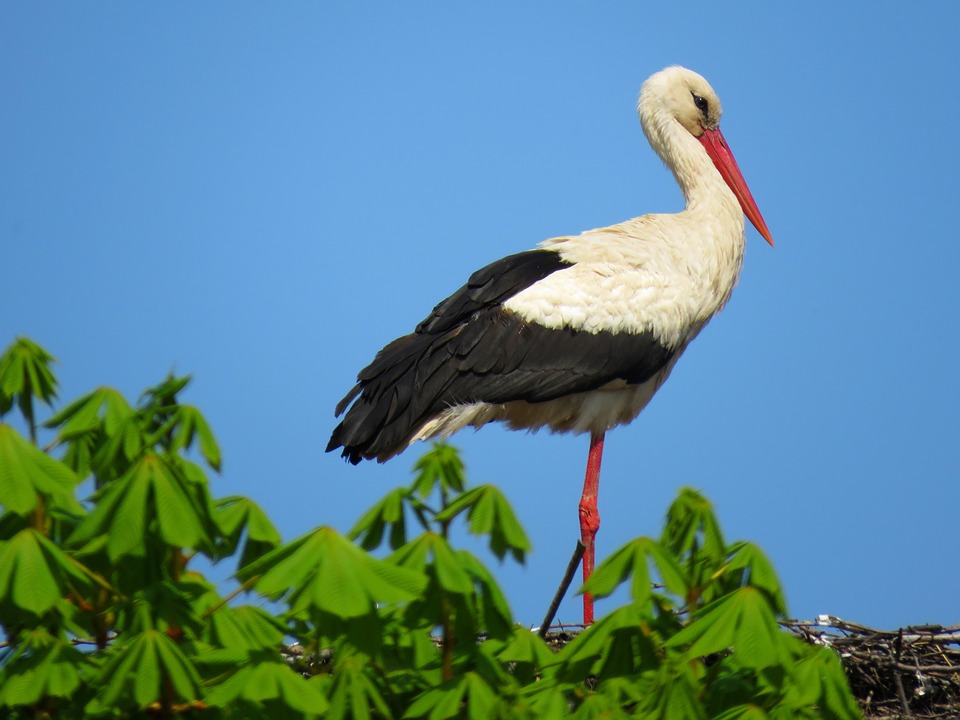 CICOGNA
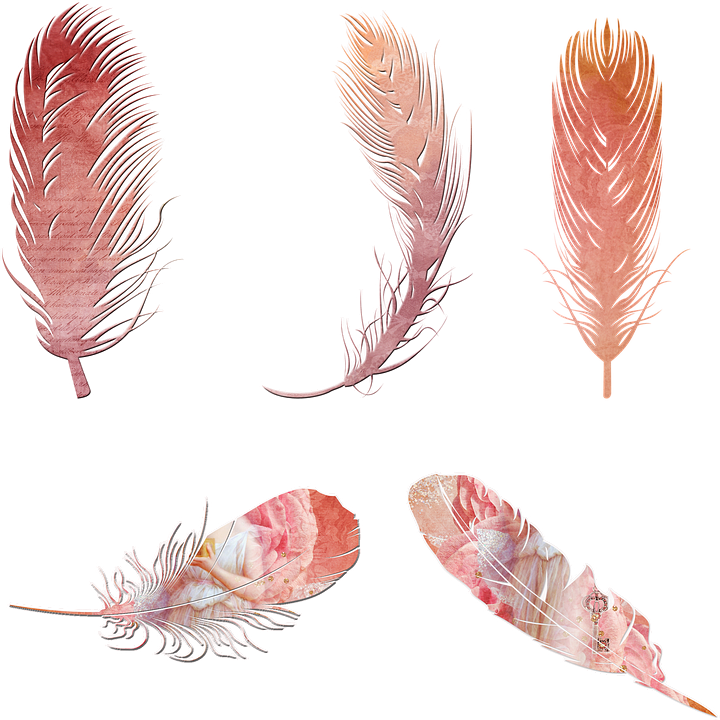 ELEGANTE e INTELLIGENTE
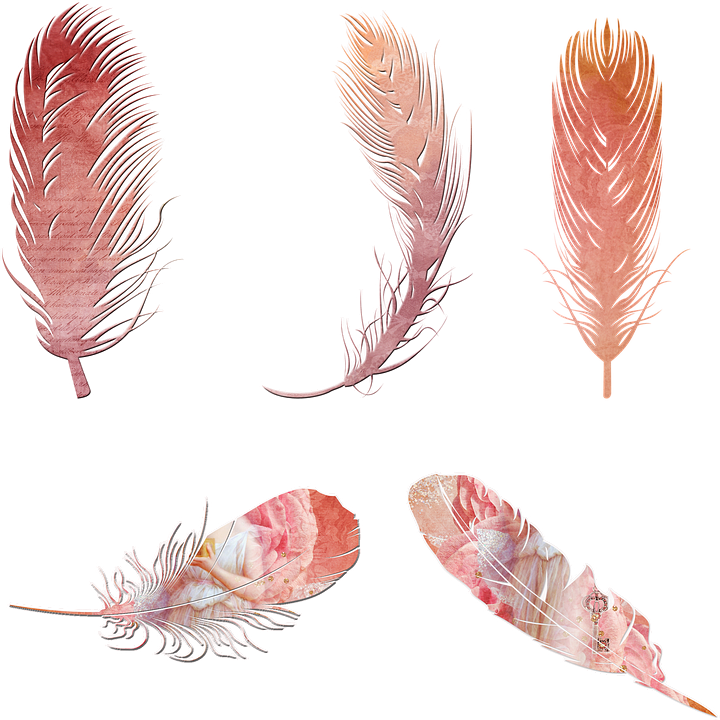 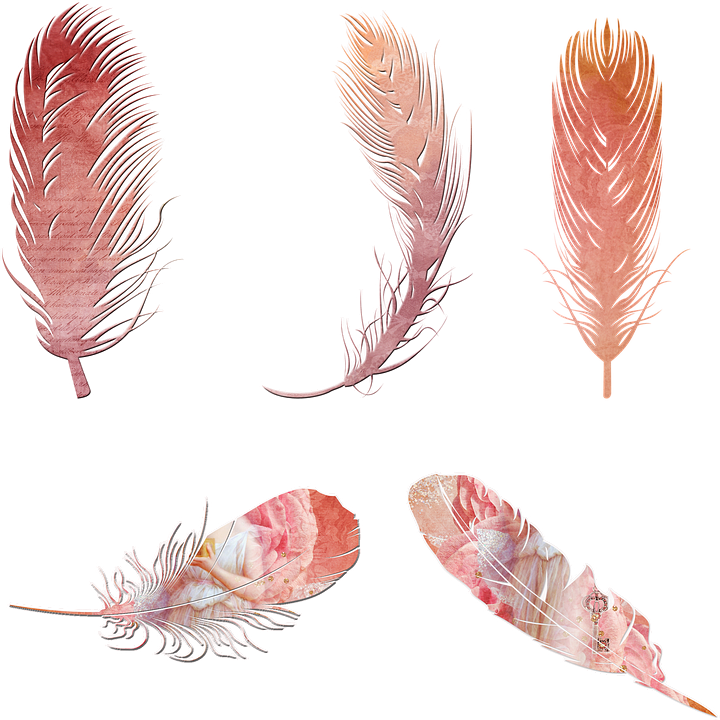 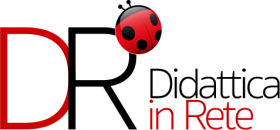 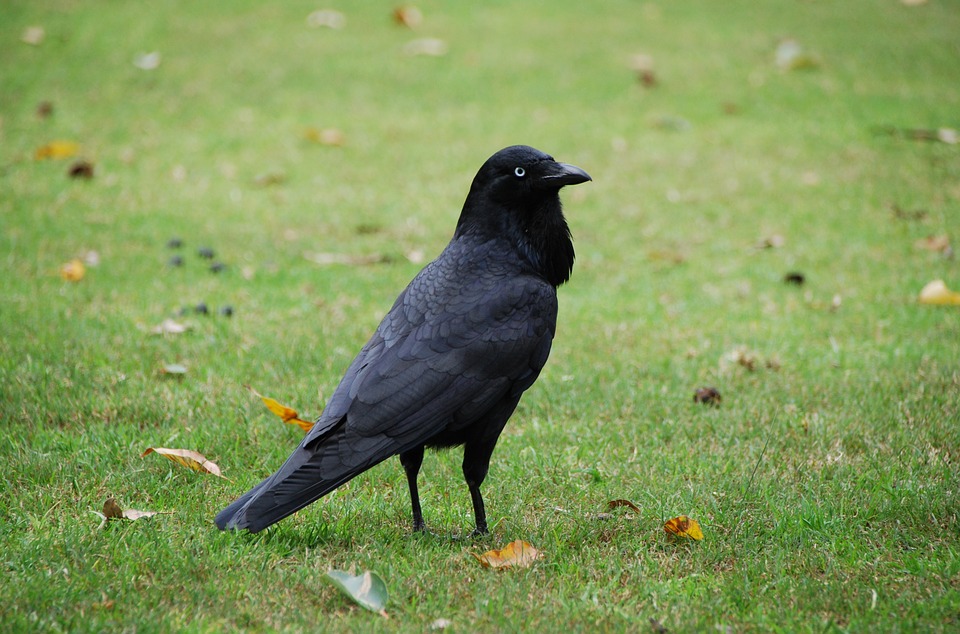 CORVO
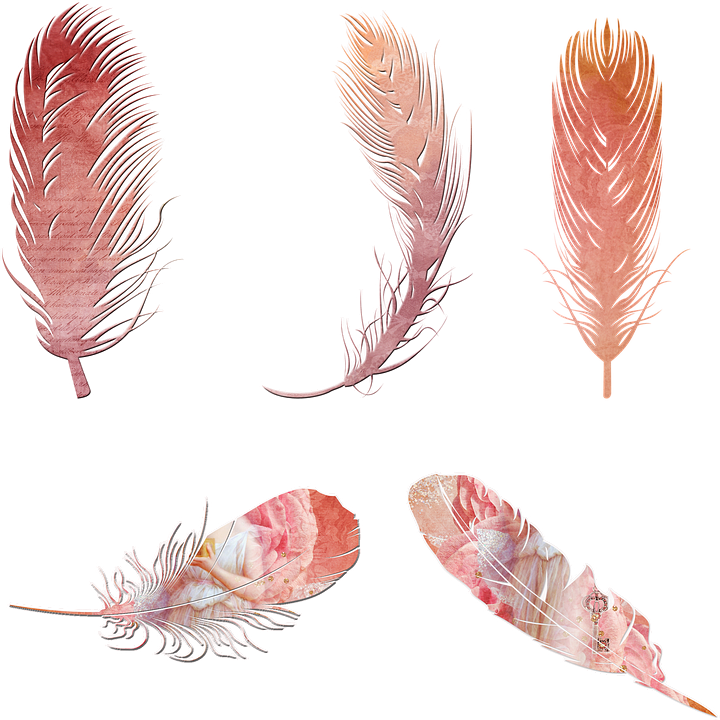 VANITOSO e STOLTO
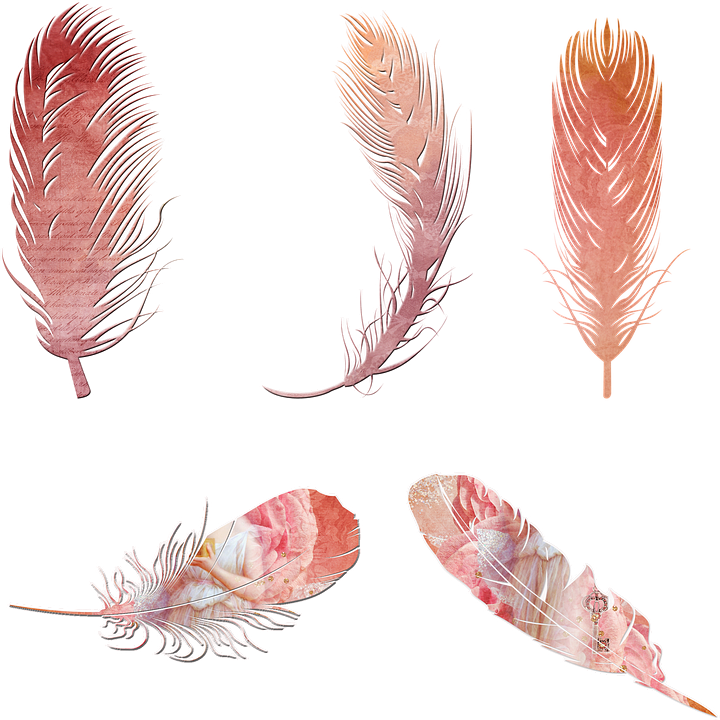 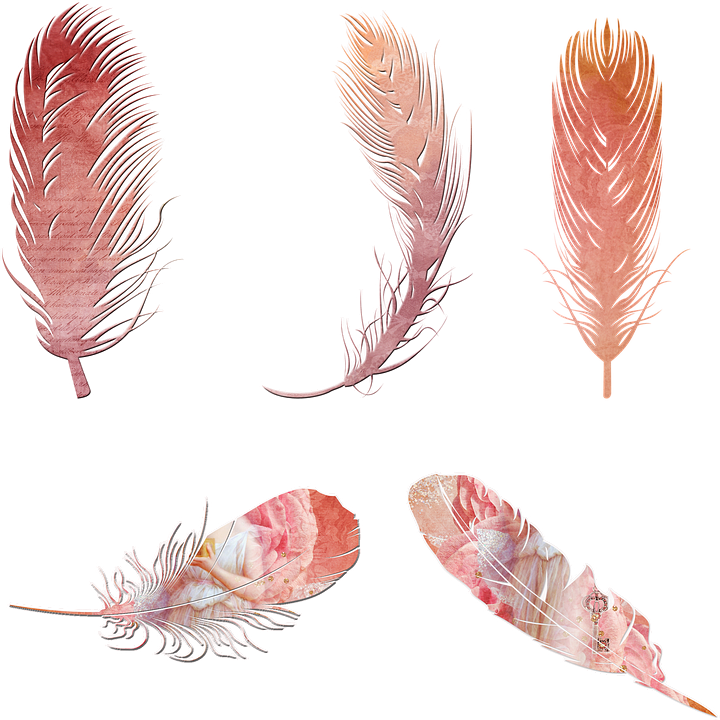 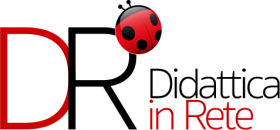 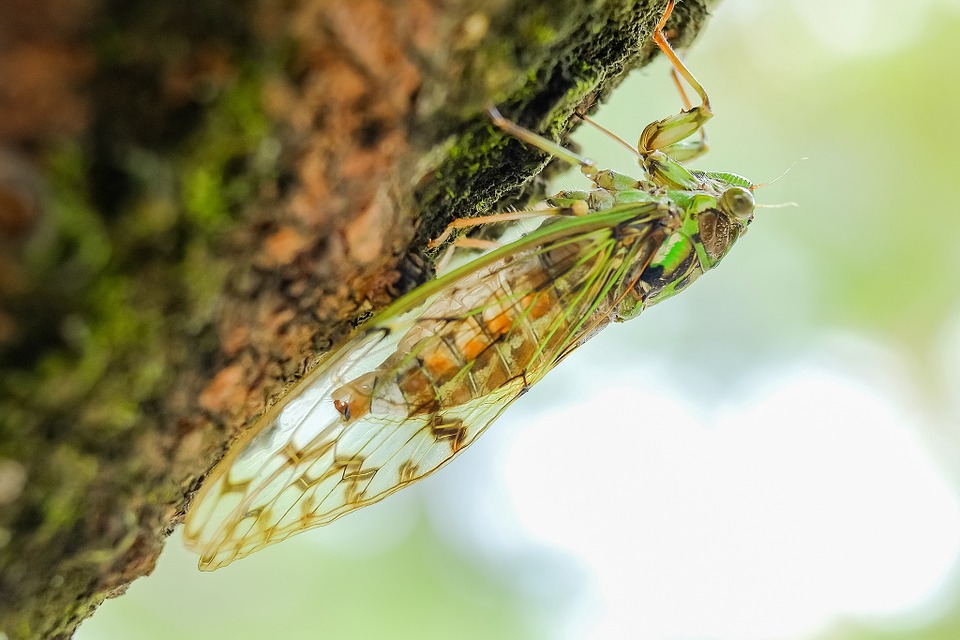 CICALA
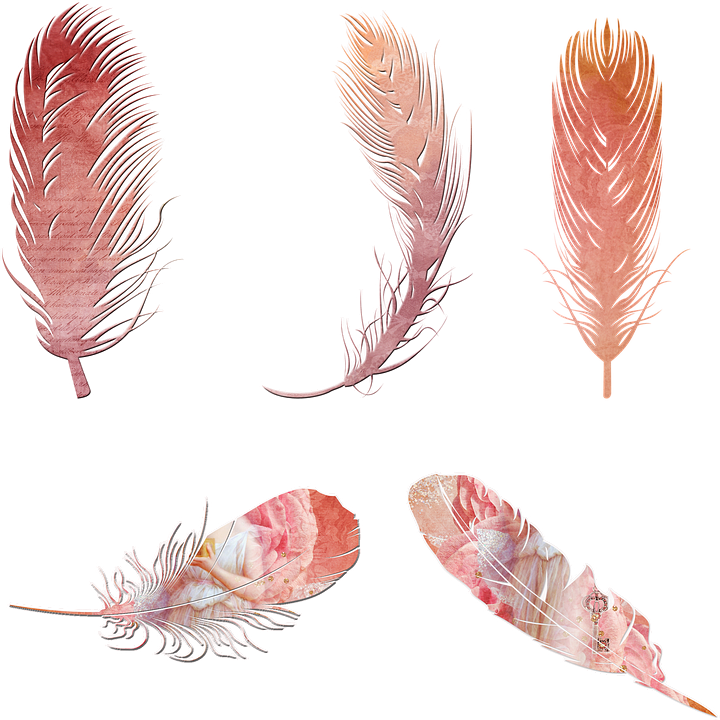 SUPERFICIALE e IMPREVIDENTE
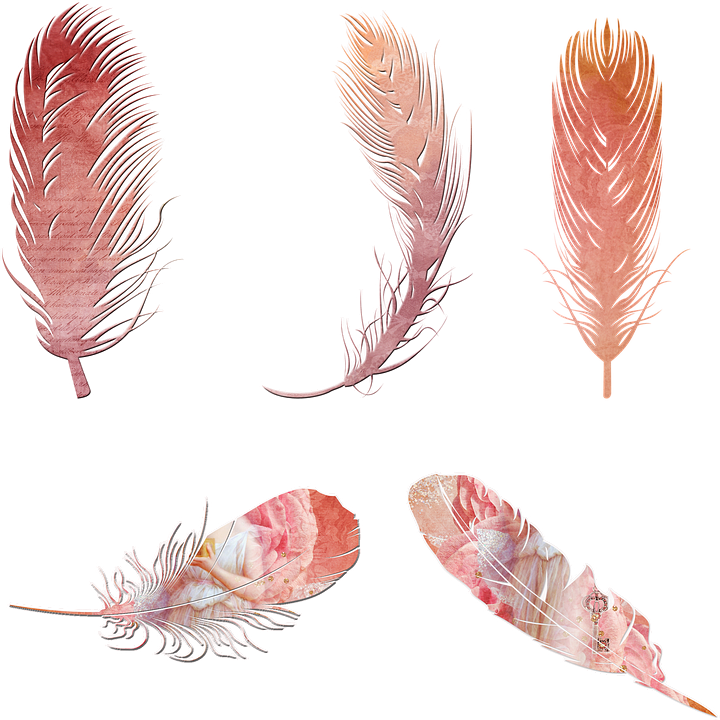 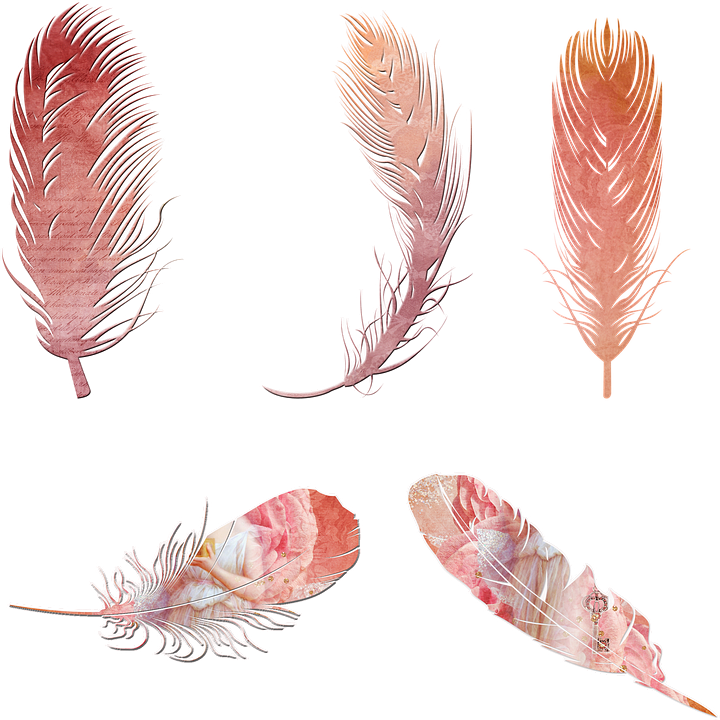 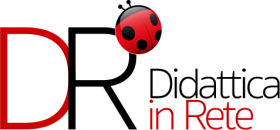 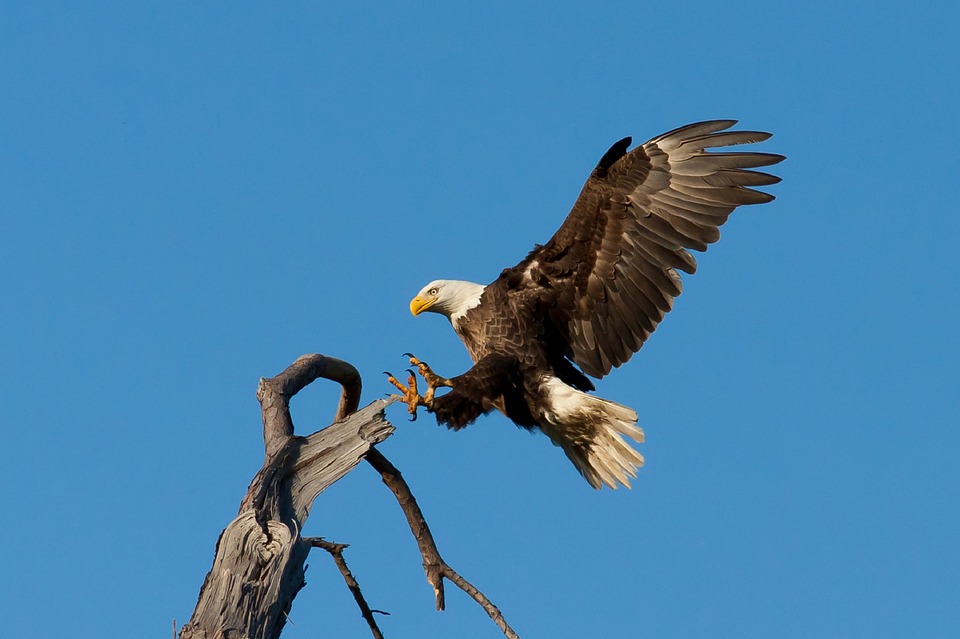 AQUILA
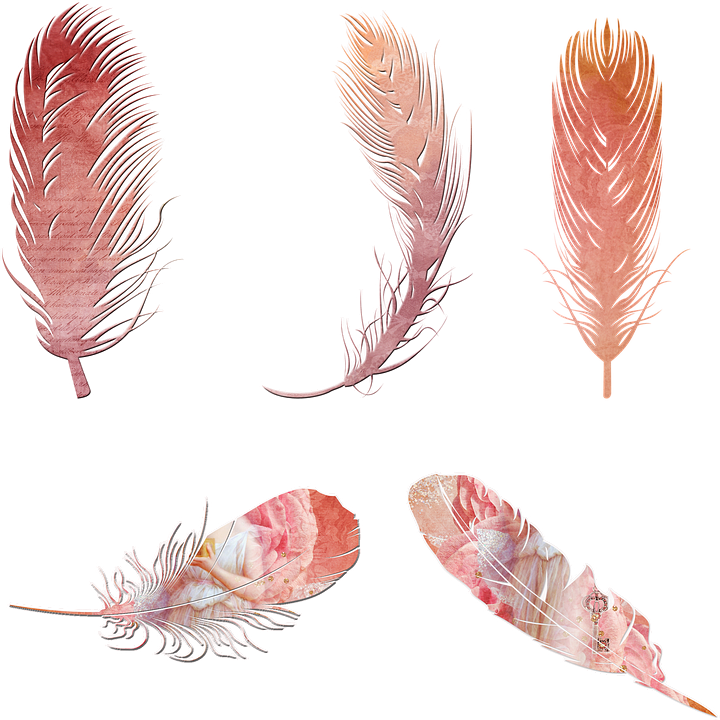 ELEGANTE, INTELLIGENTE, CRUDELE, ORGOGLIOSA
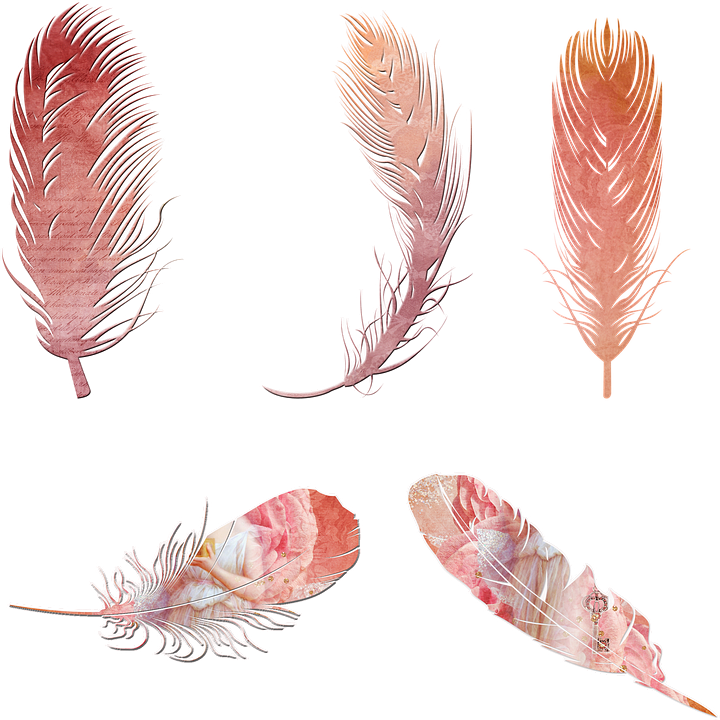 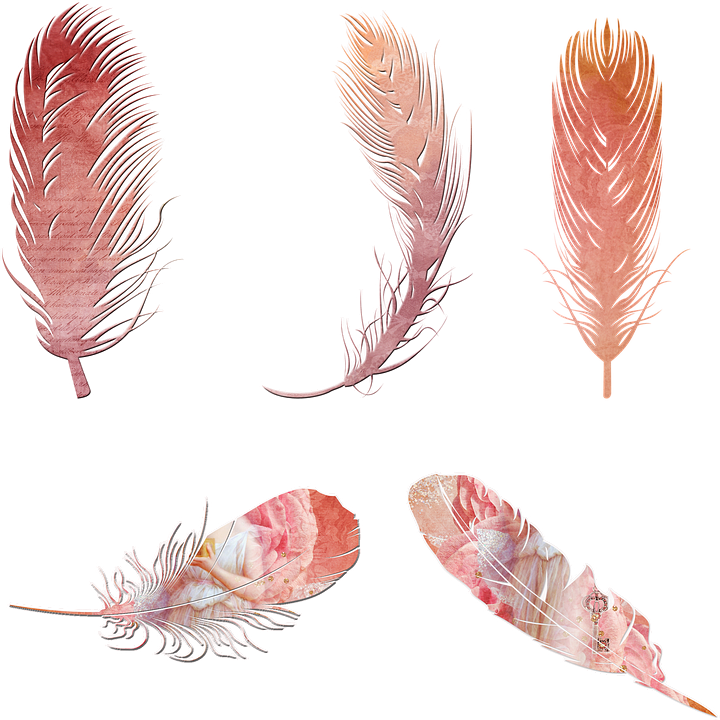 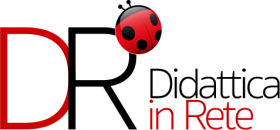 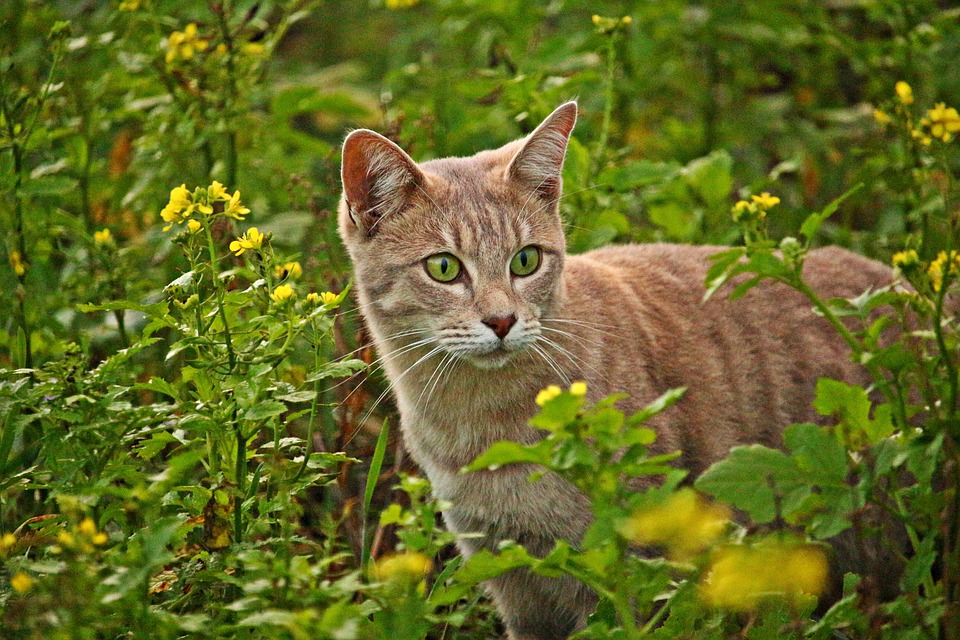 GATTO
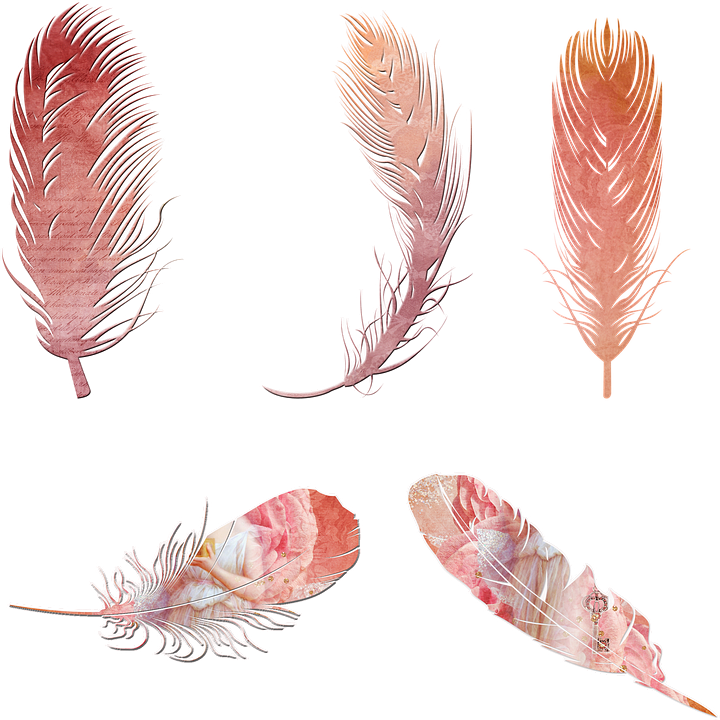 FURBO,ARRIVISTA e LUSINGATORE
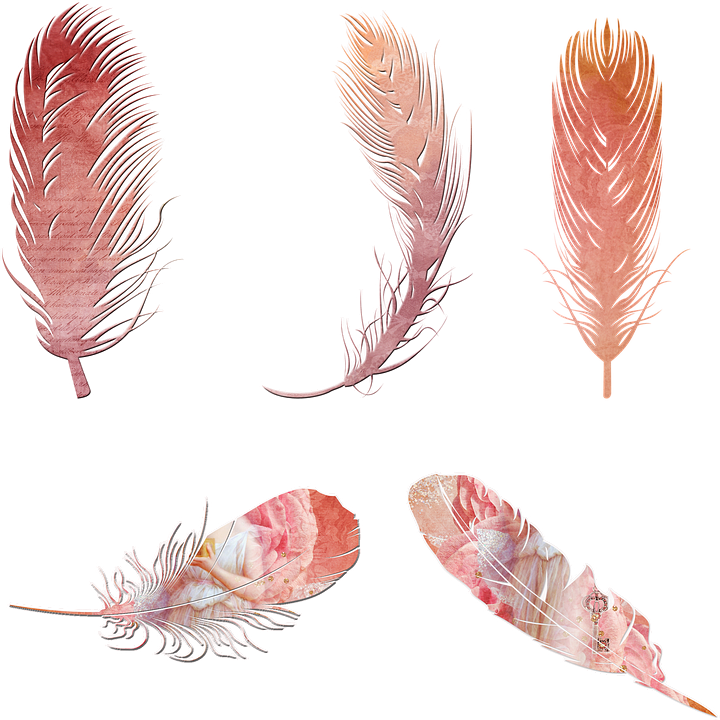 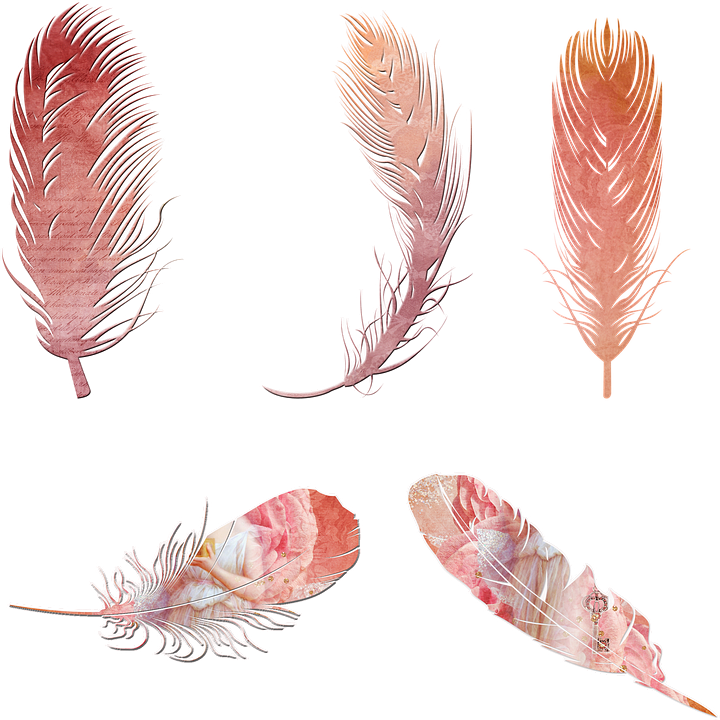 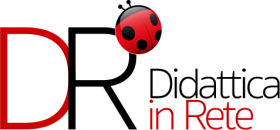 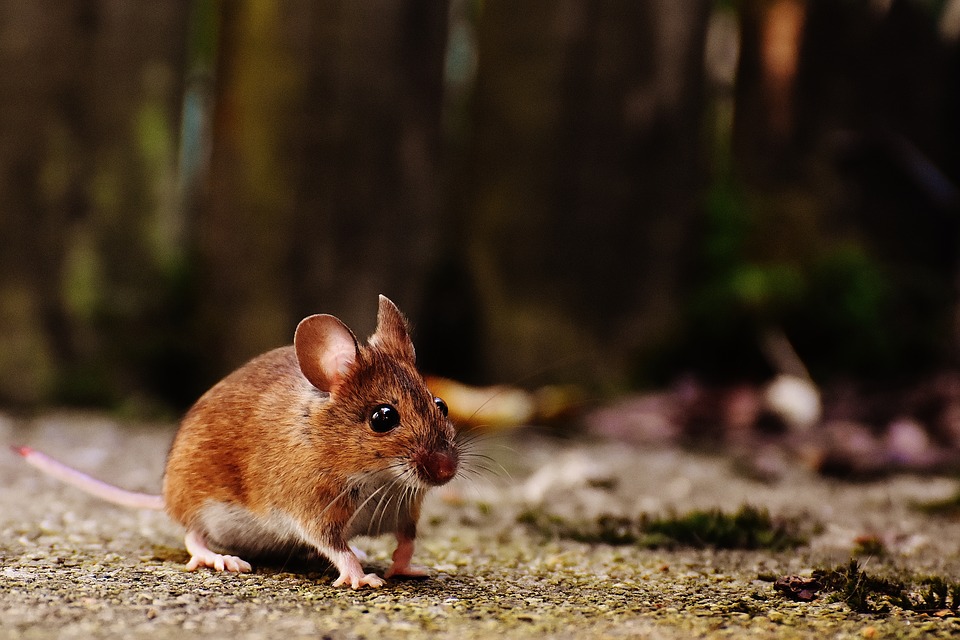 TOPO
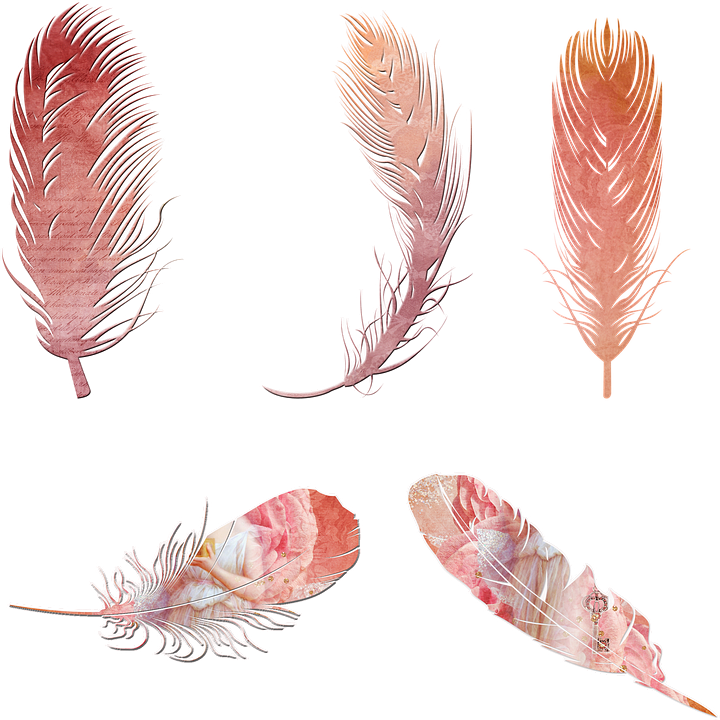 AGILE e CURIOSO
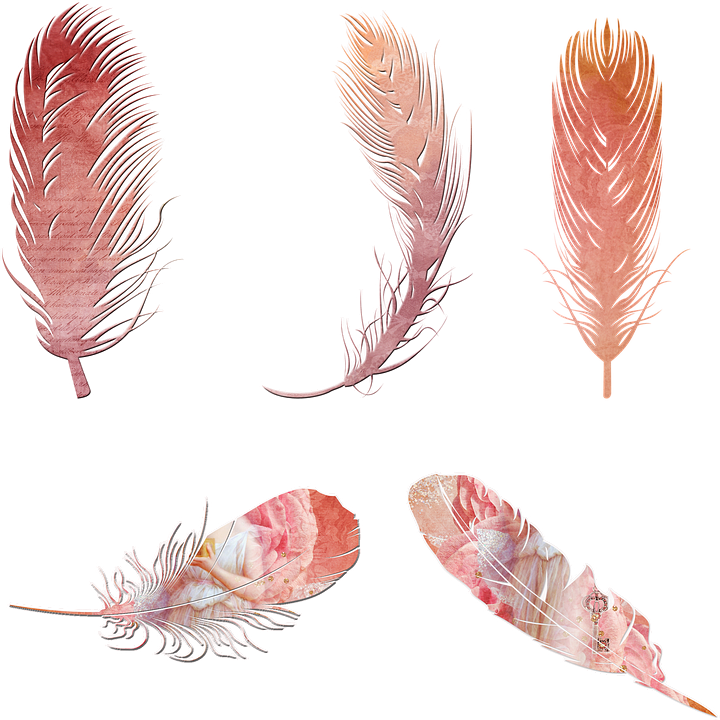 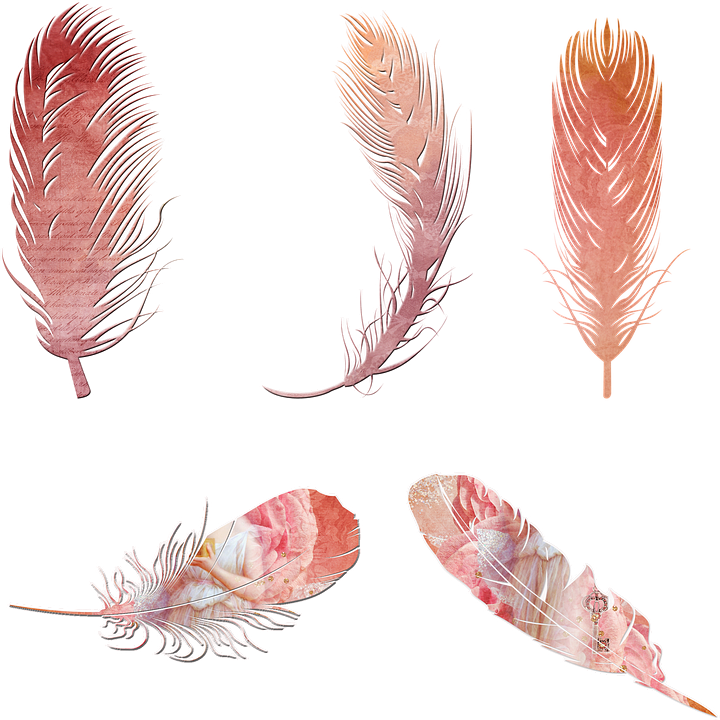 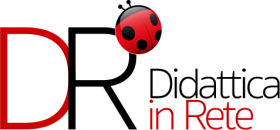 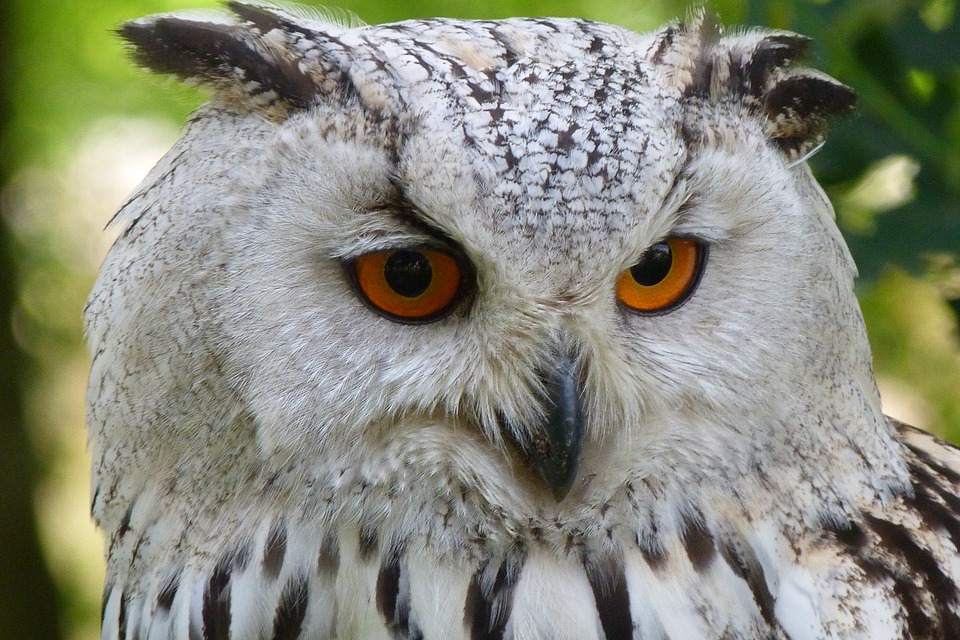 GUFO
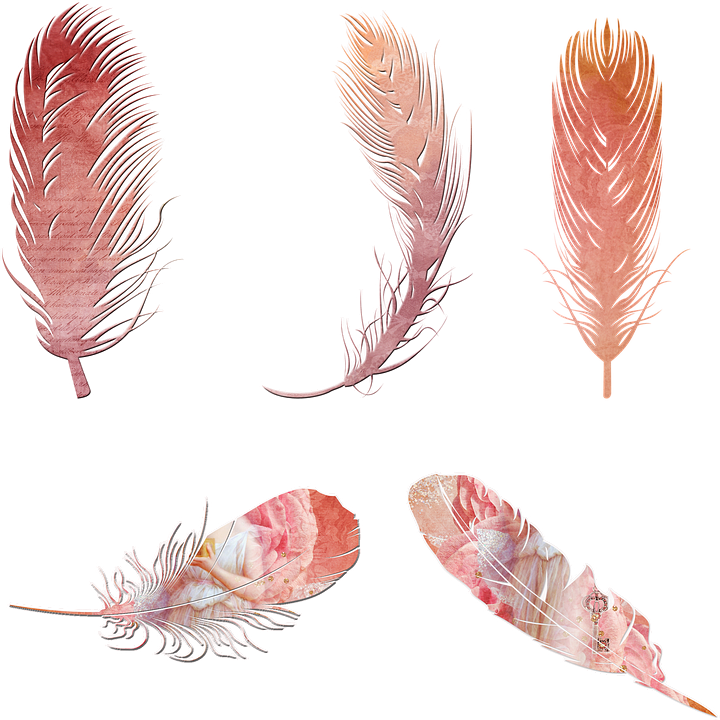 SAGGIO e PAZIENTE
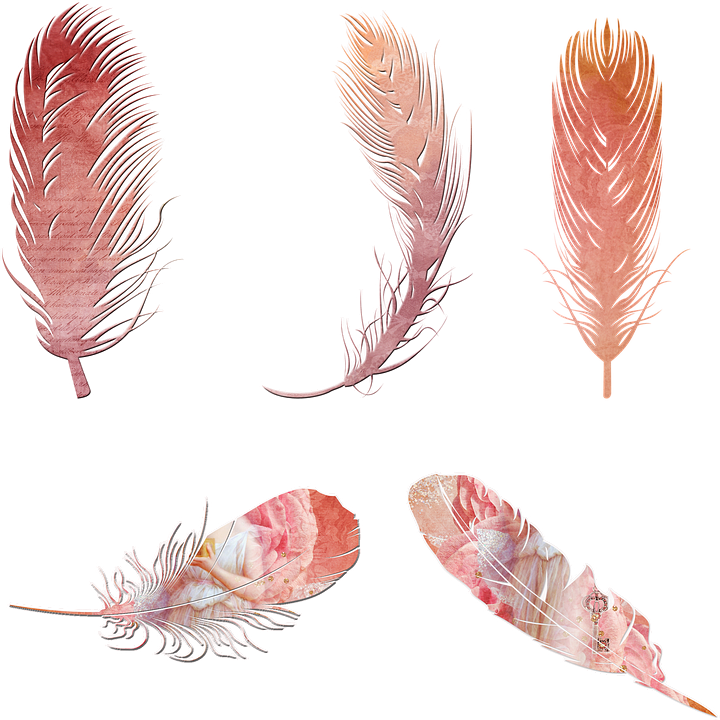 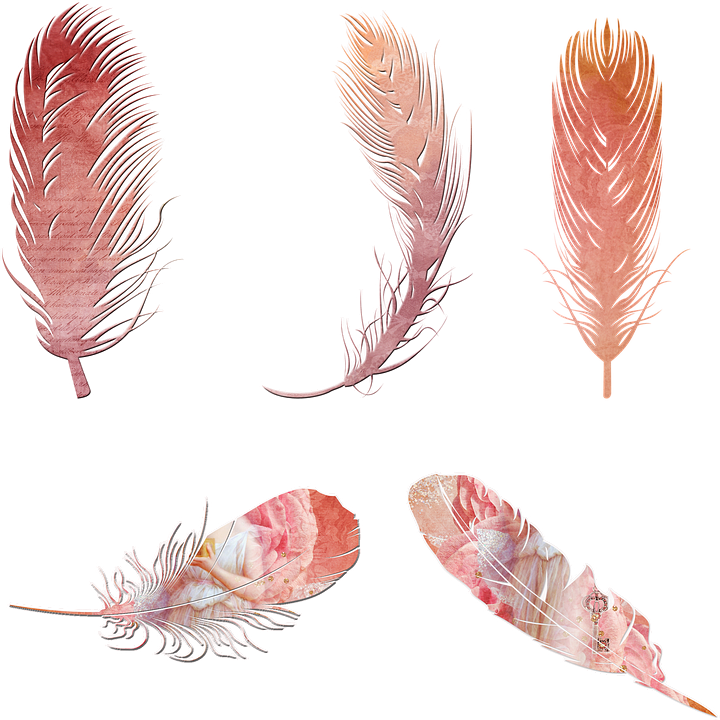 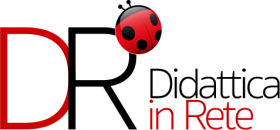 ROSPO
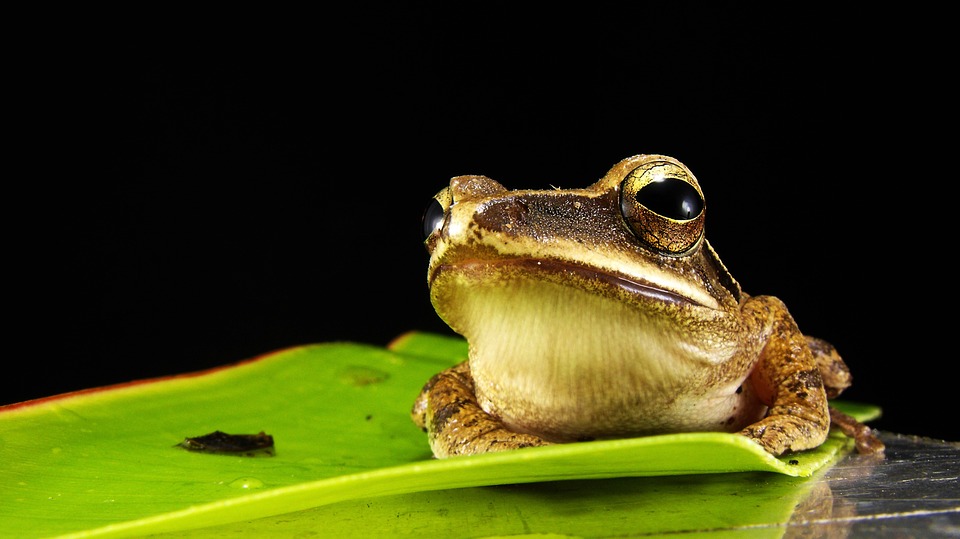 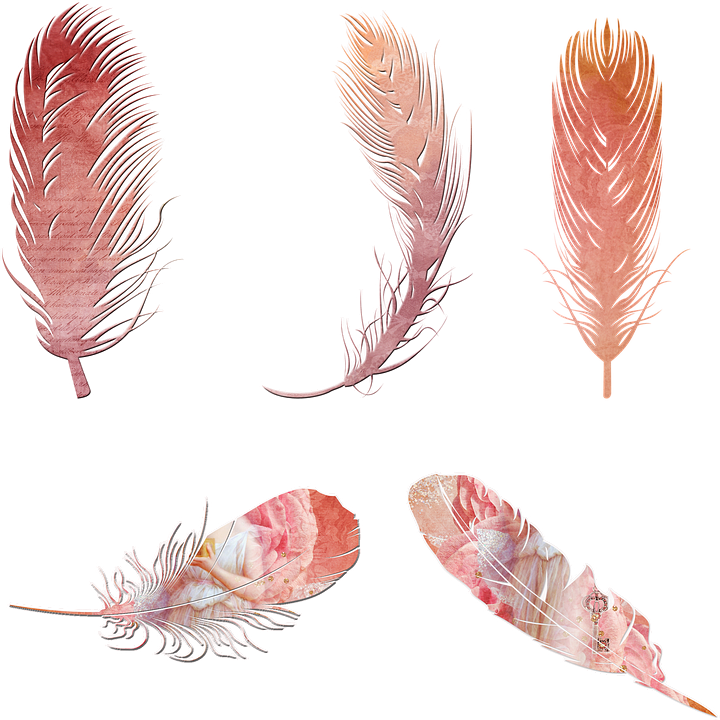 GOFFO e INADEGUATO
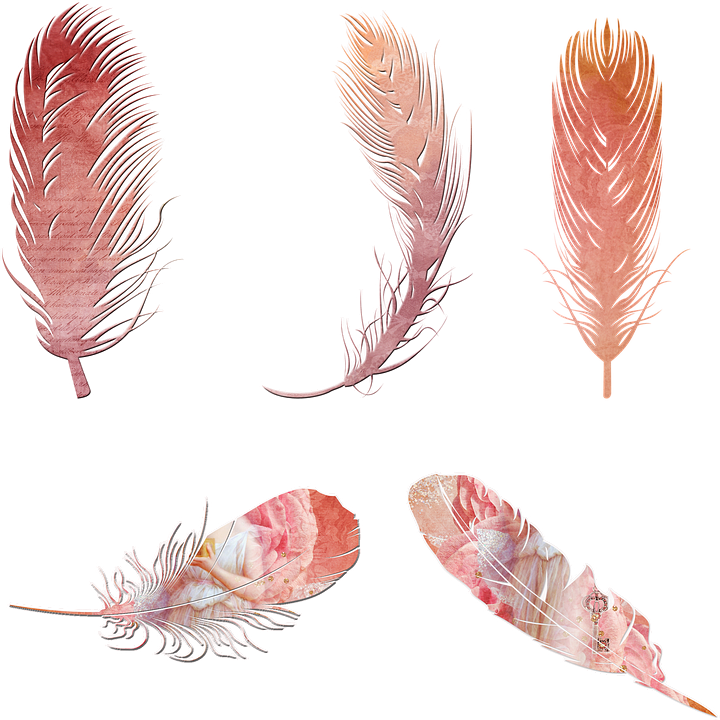 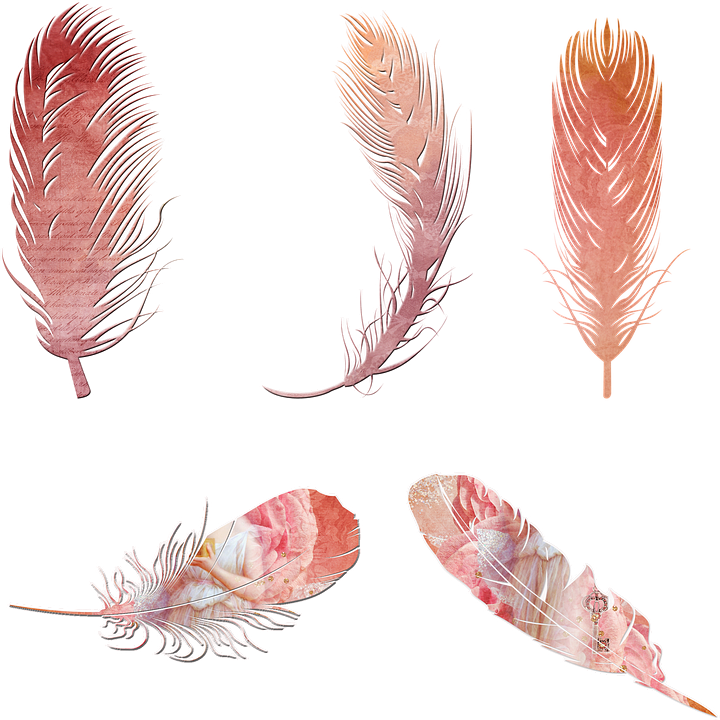 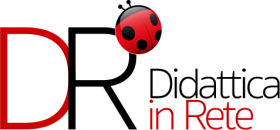 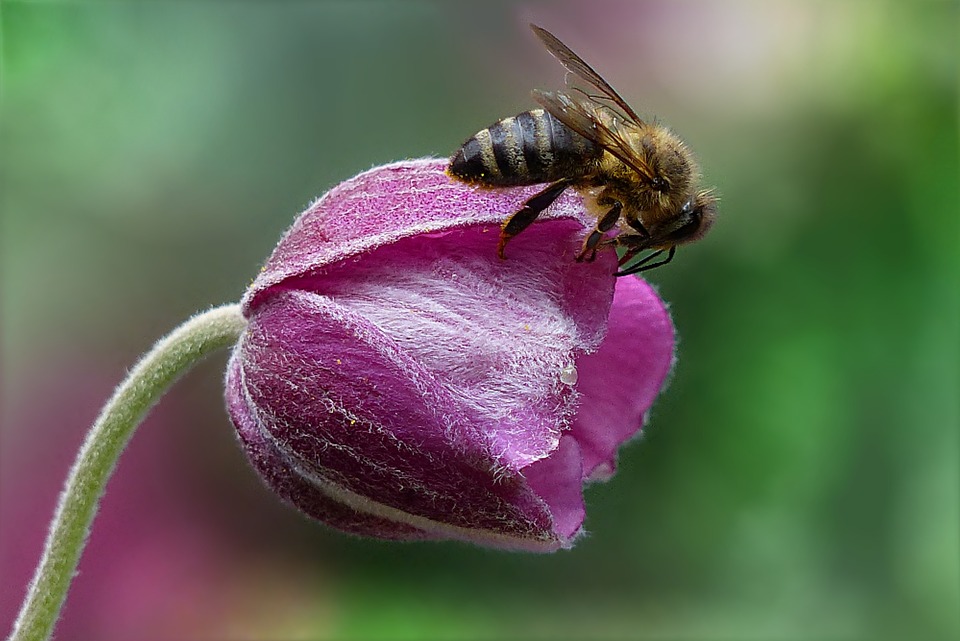 APE
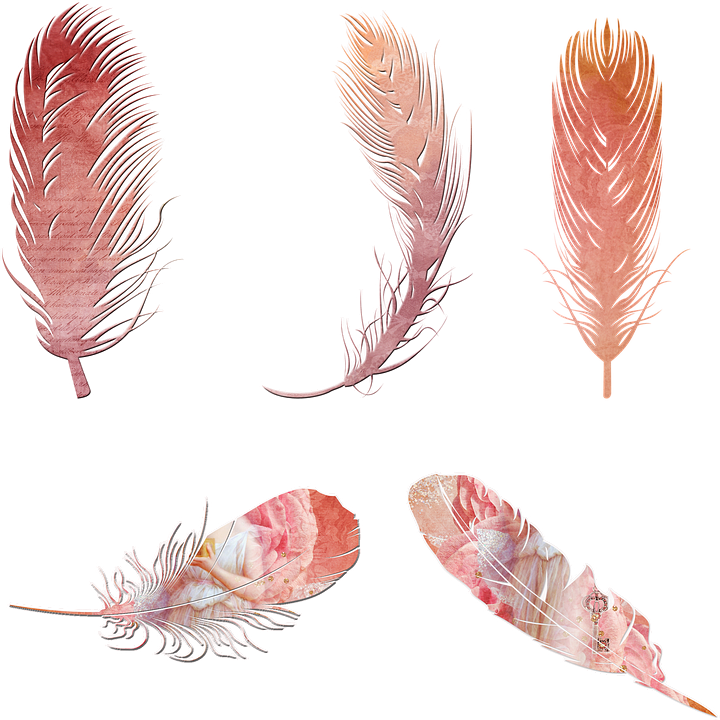 OPEROSA, DILIGENTE e PREVIDENTE
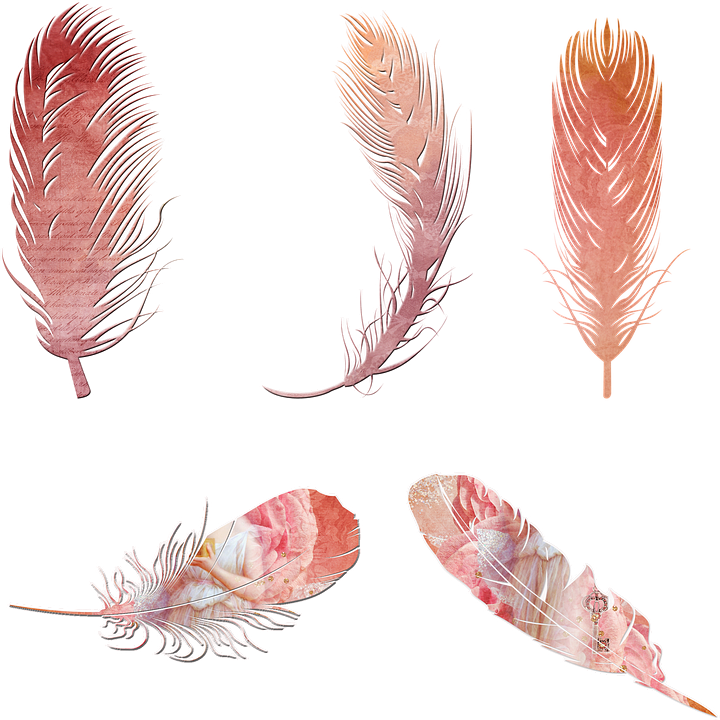 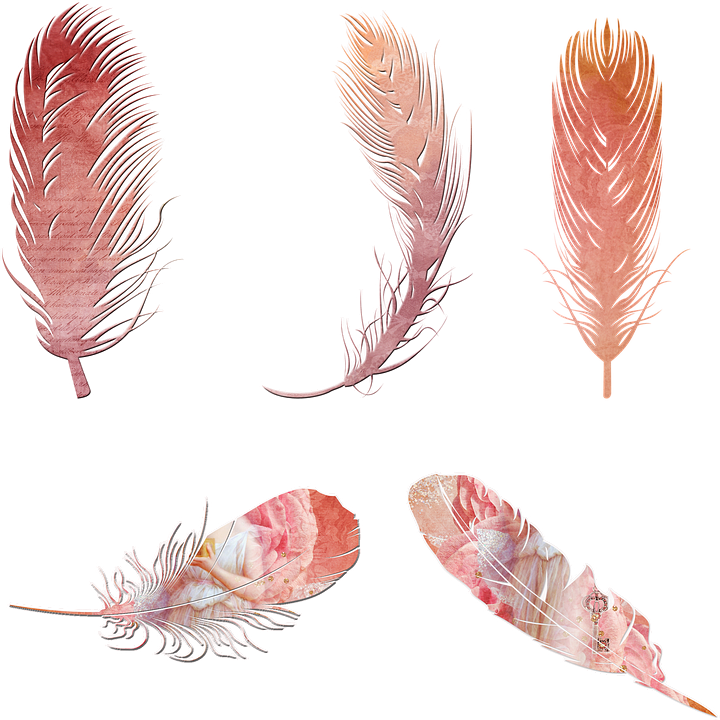 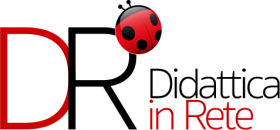 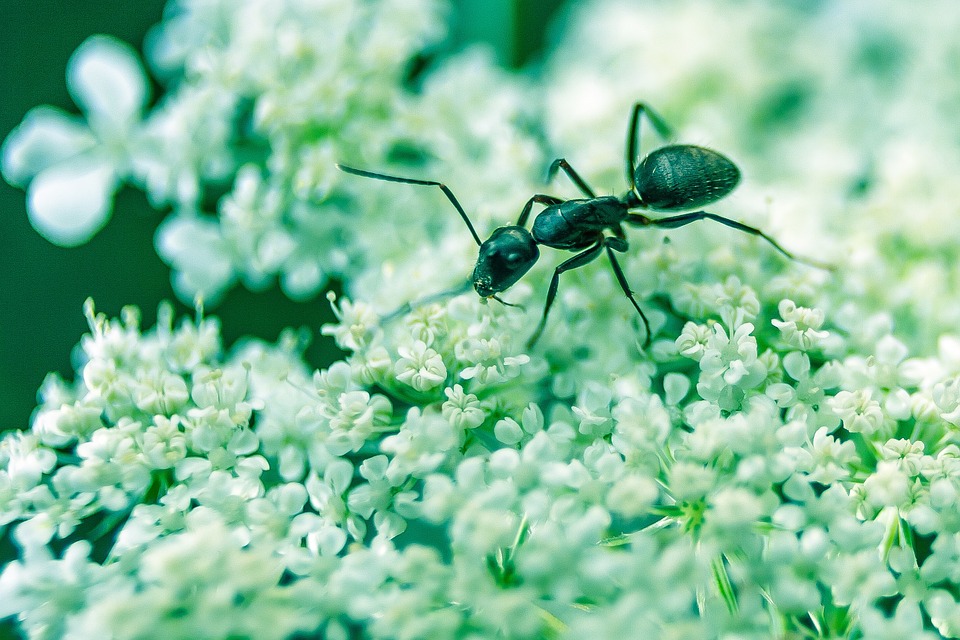 FORMICA
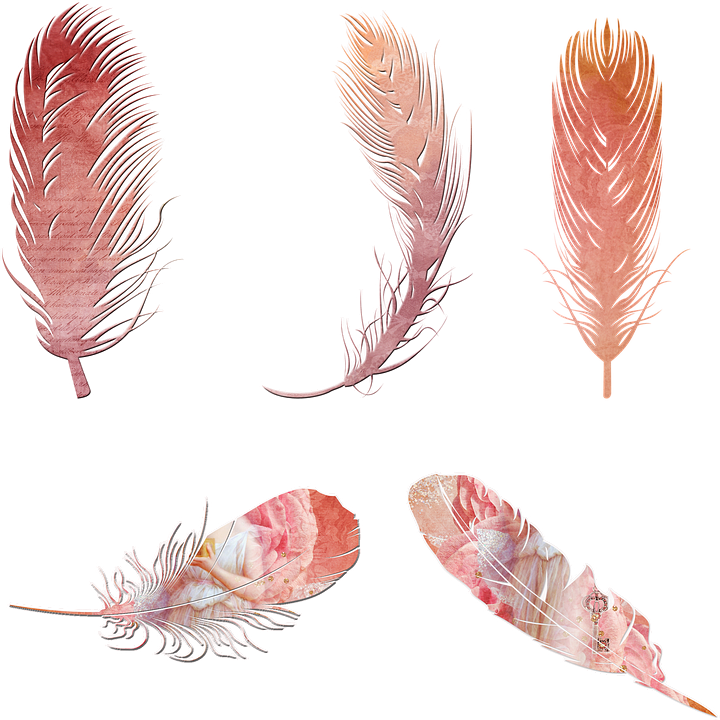 ORGANIZZATA, INDUSTRIOSA e PREVIDENTE
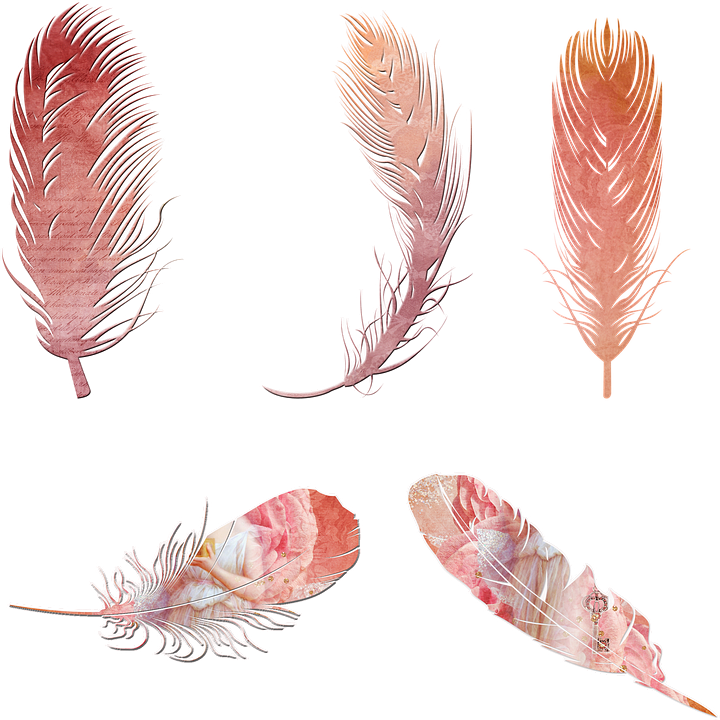 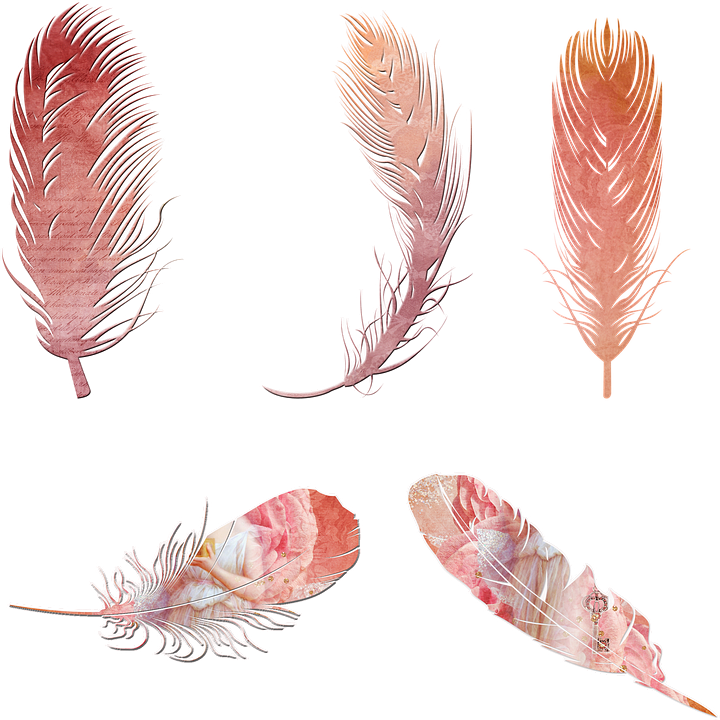 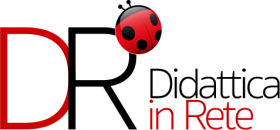 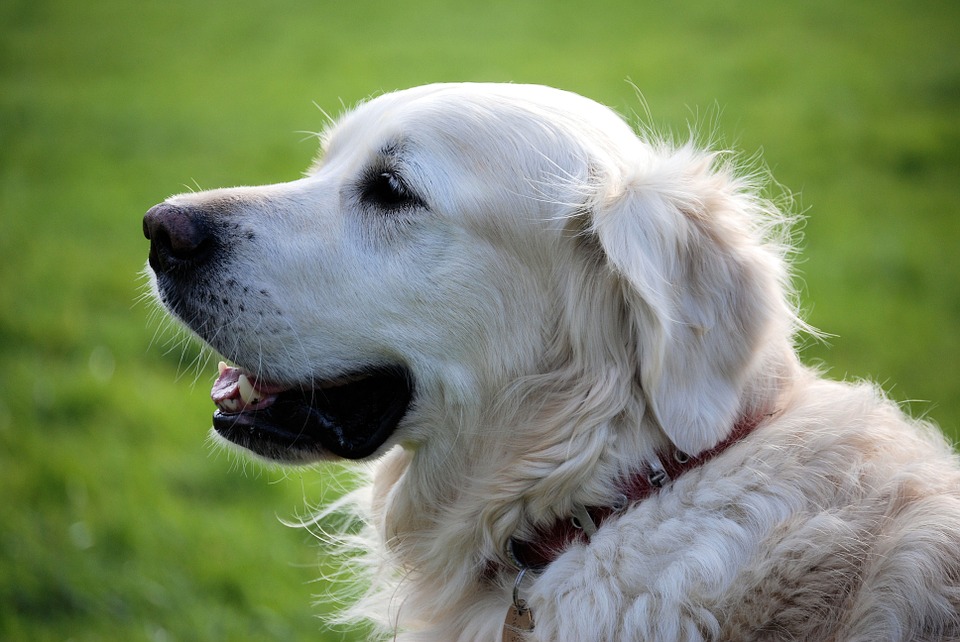 CANE
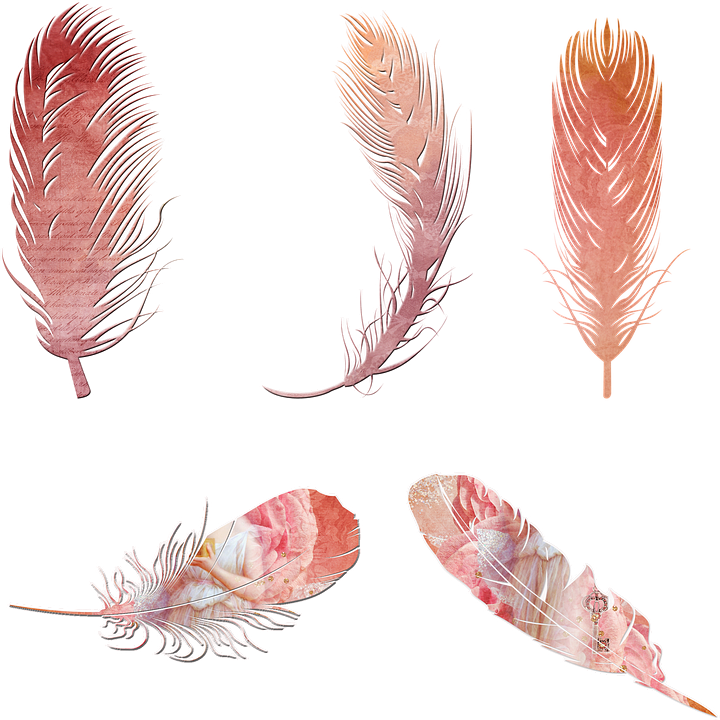 AMICHEVOLE, ATTENTO e FEDELE
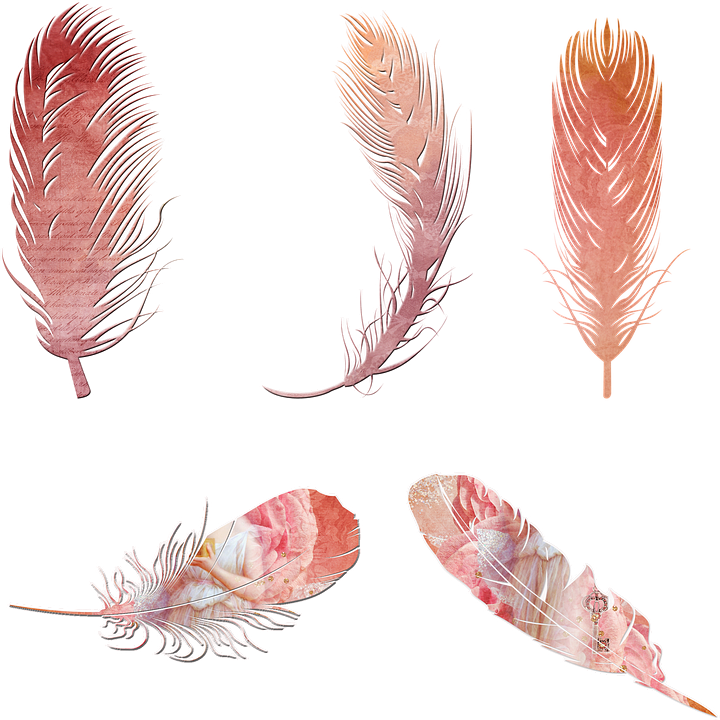 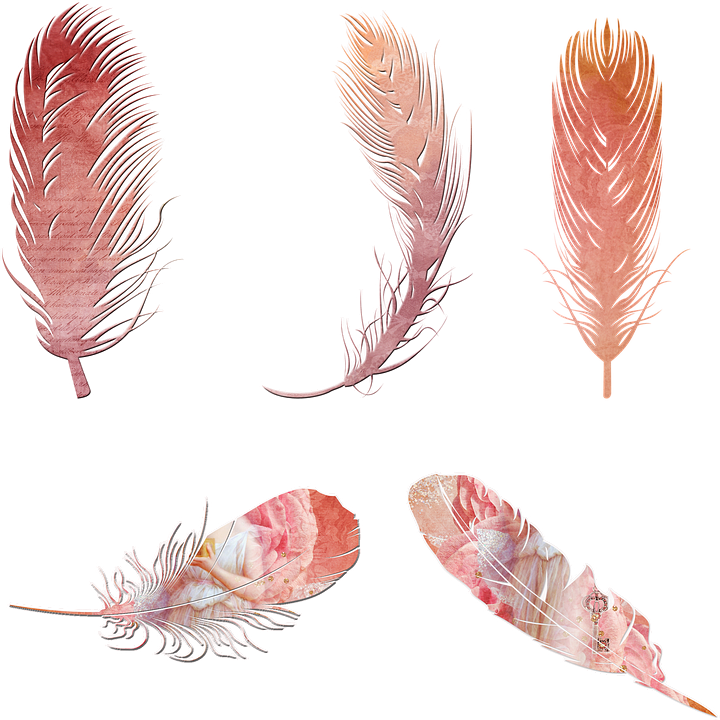 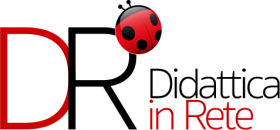 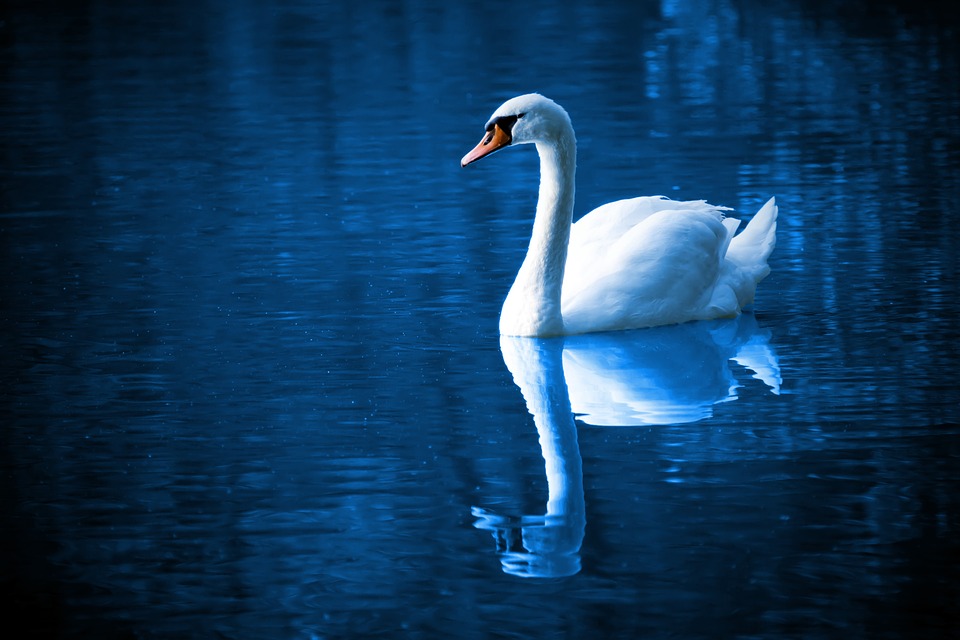 CIGNO
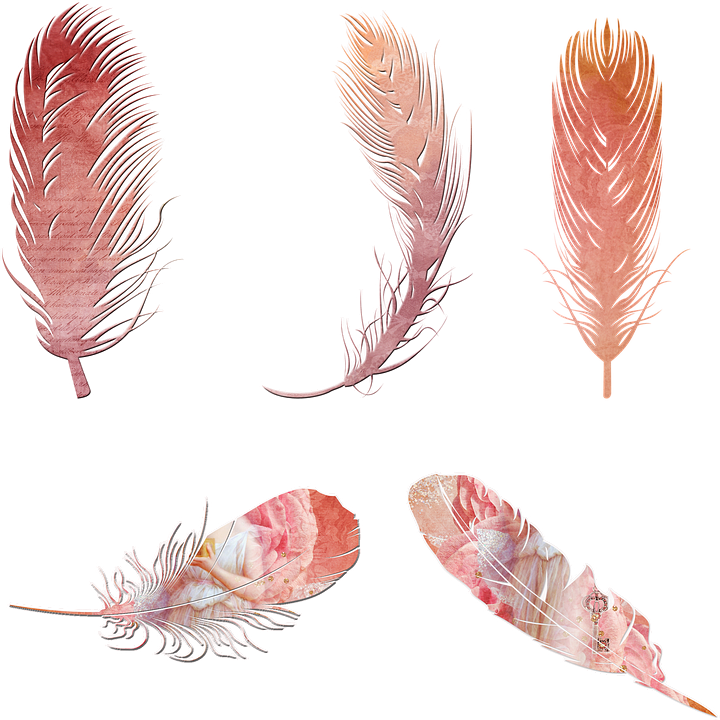 ELEGANTE e PURO
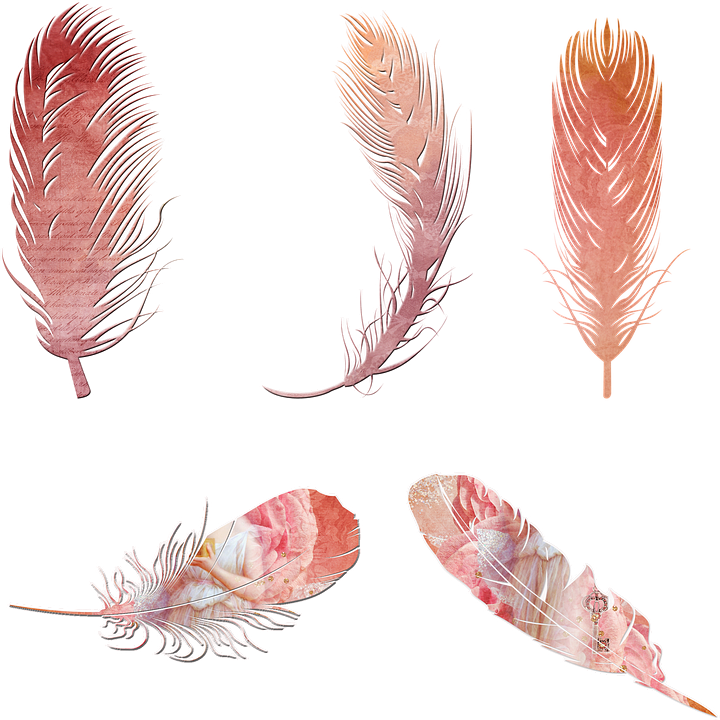 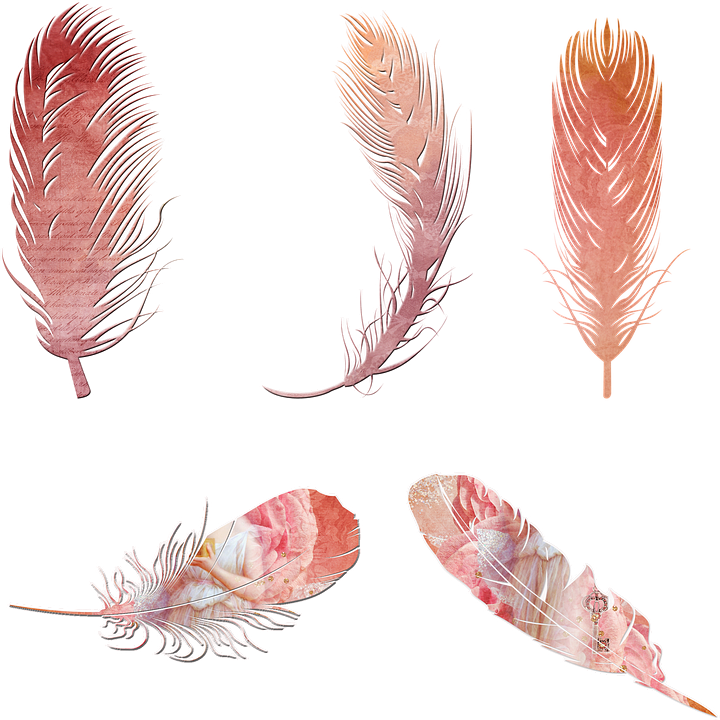 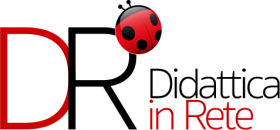